Licht wekker
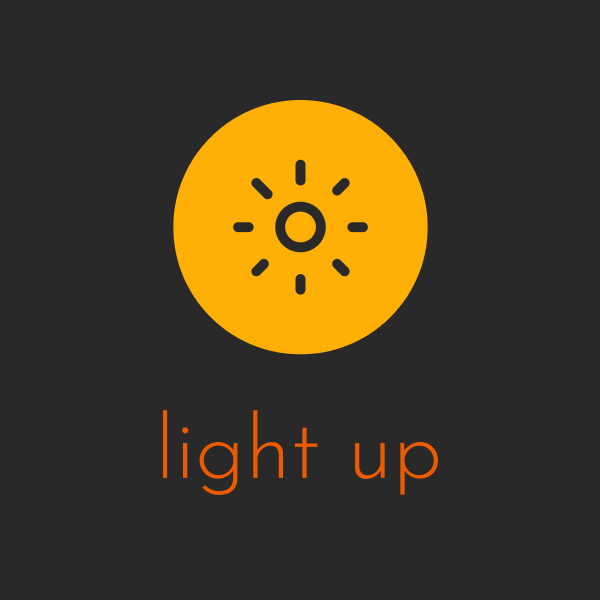 Sterre Willems
MTD3A4
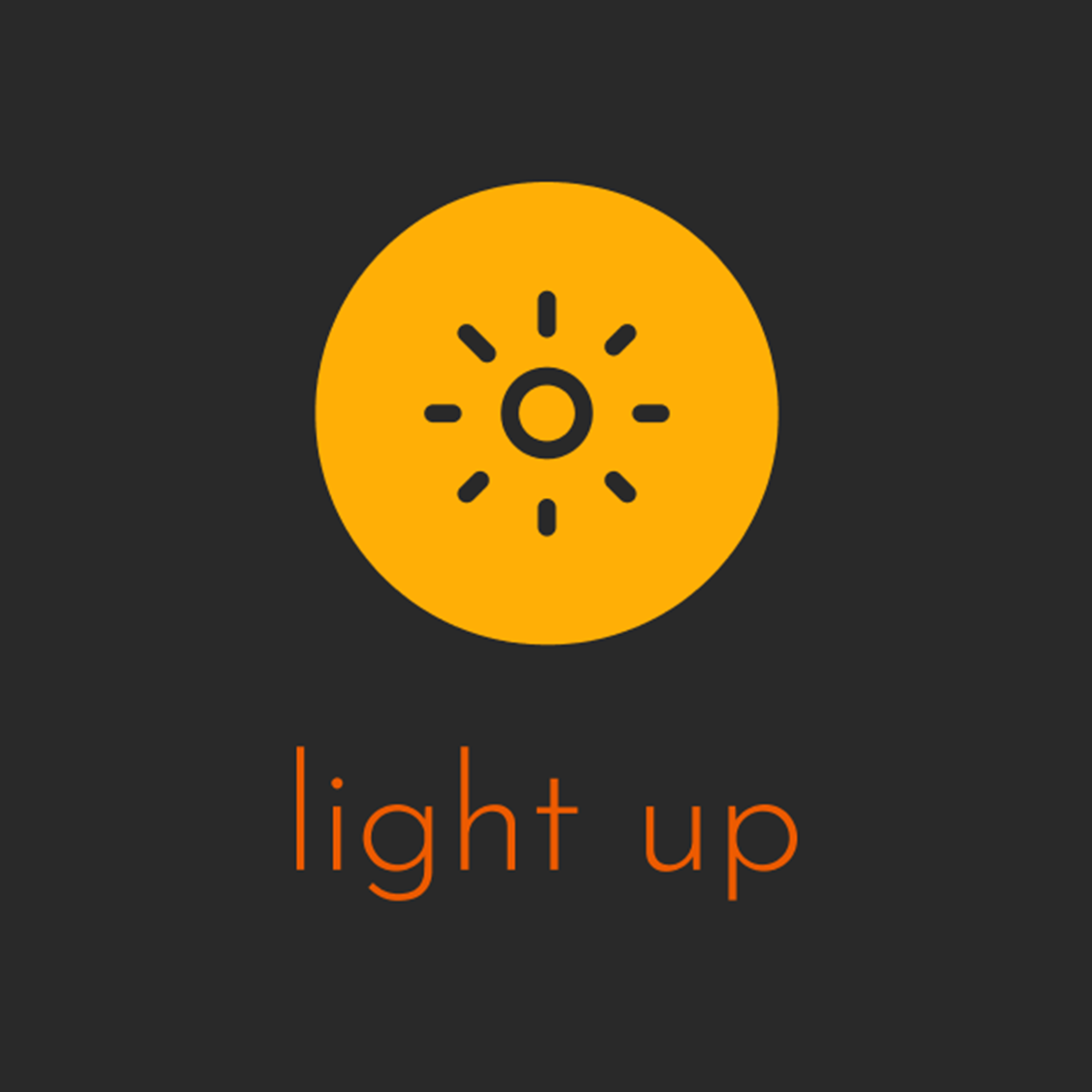 Idee uitleg
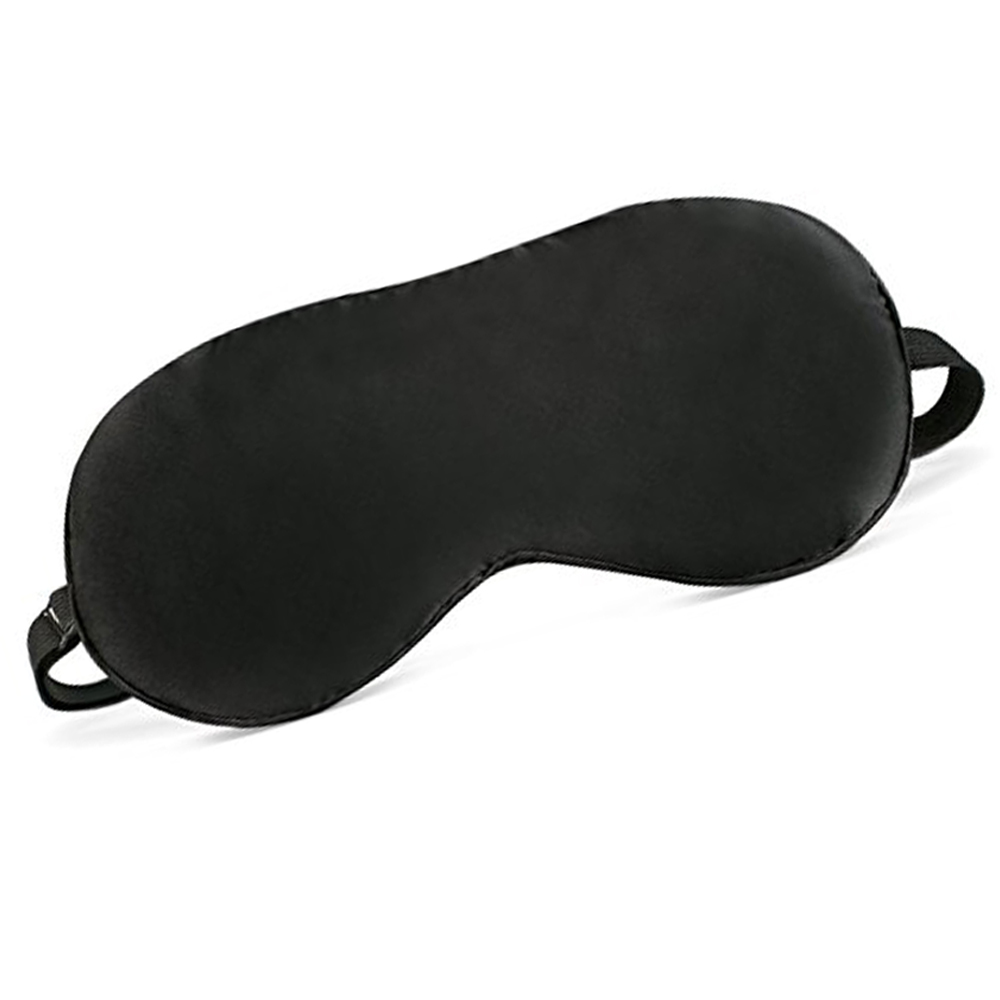 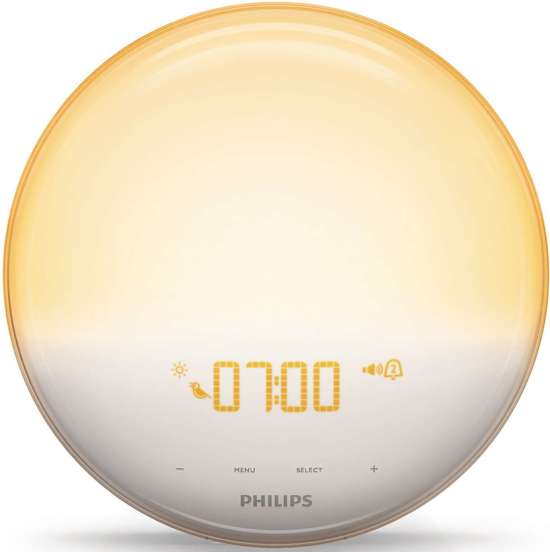 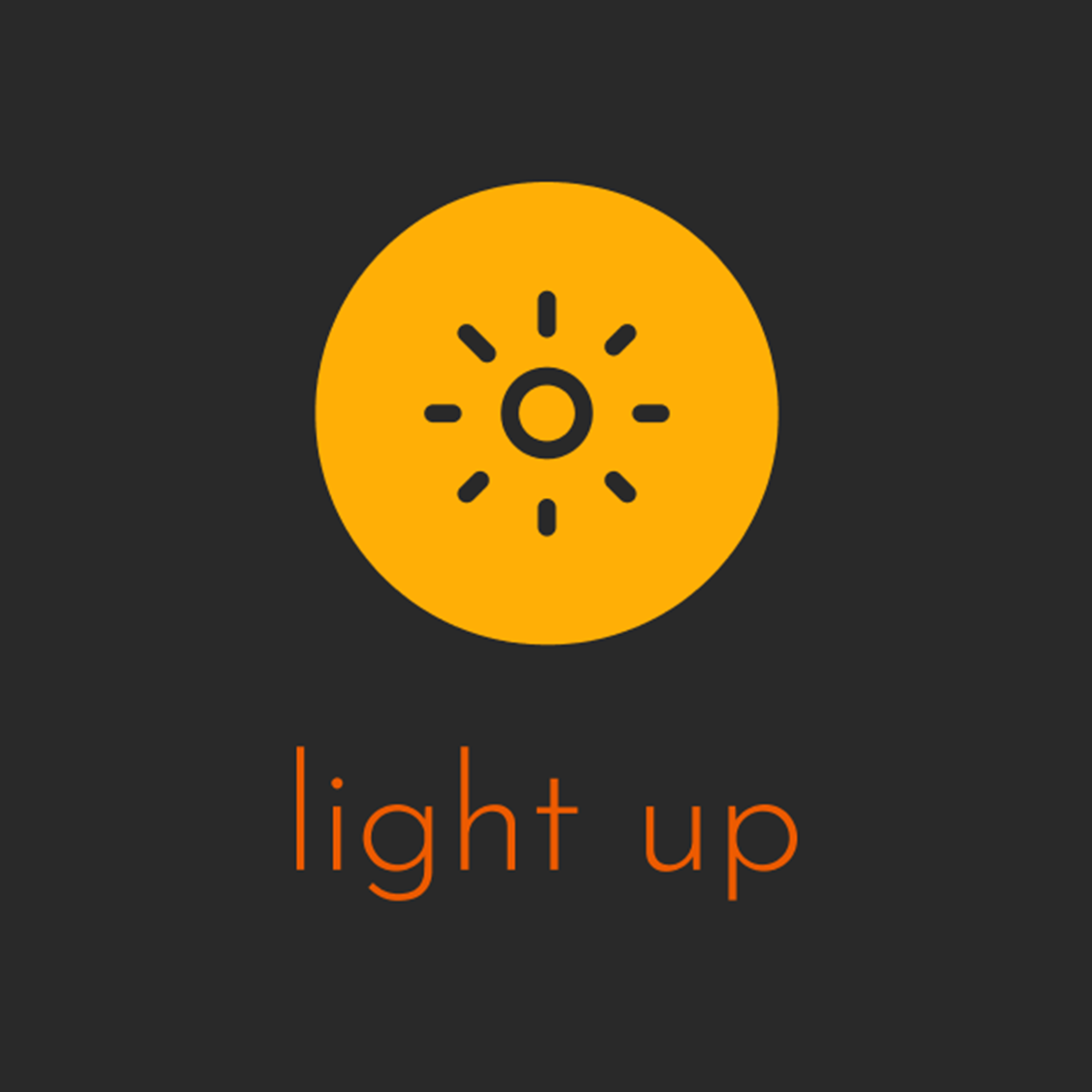 doelgroep
Reizigers 
Mensen met dienst werk
Powernaps
Hulp met in slaap vallen 
Hulp bij wakker worden
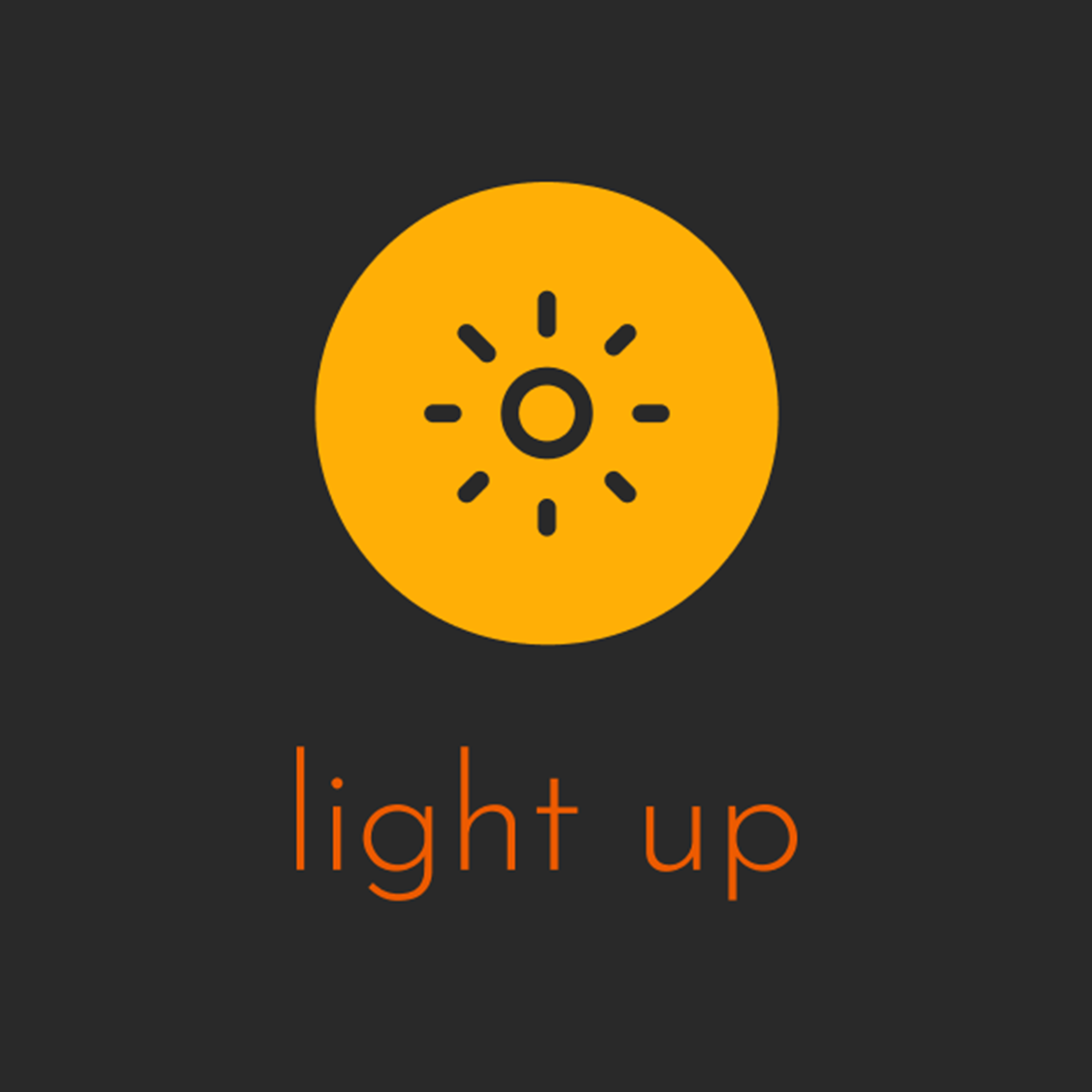 Eisen
Makkelijk om mee te nemen
Comfortabel voor de gebruiker
Niet te strak
Hoeveelheid licht 

Mag geen harde case hebben.
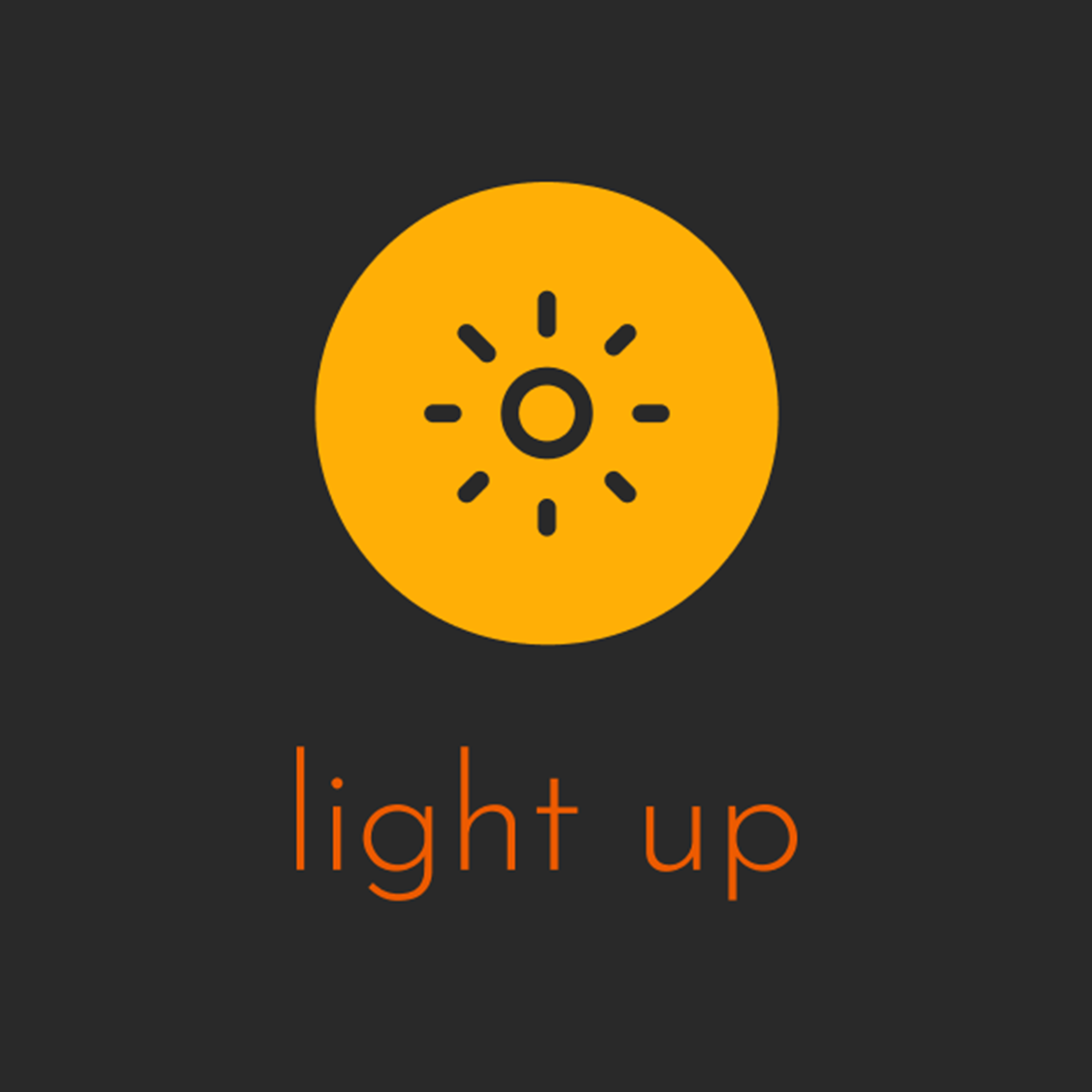 Onderzoek
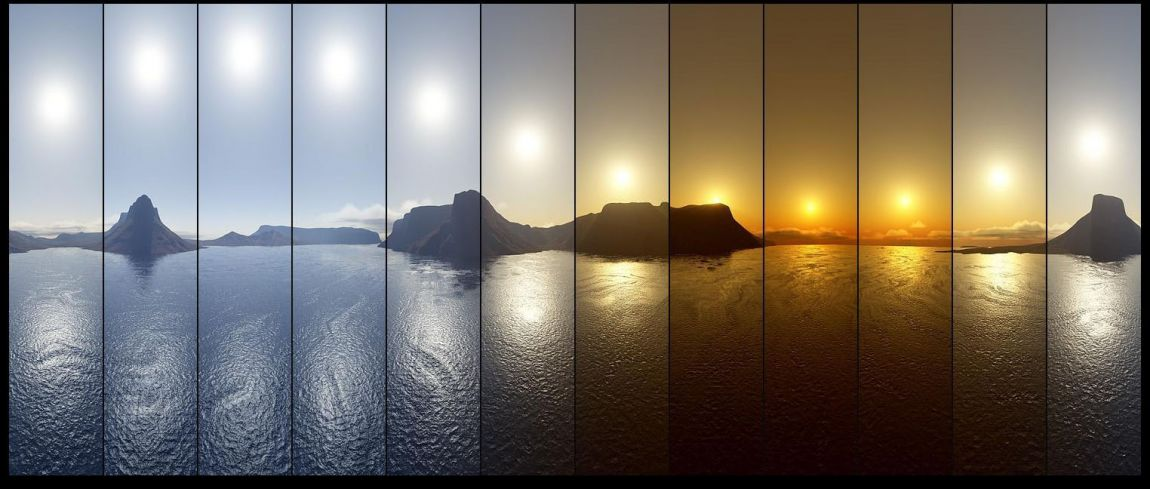 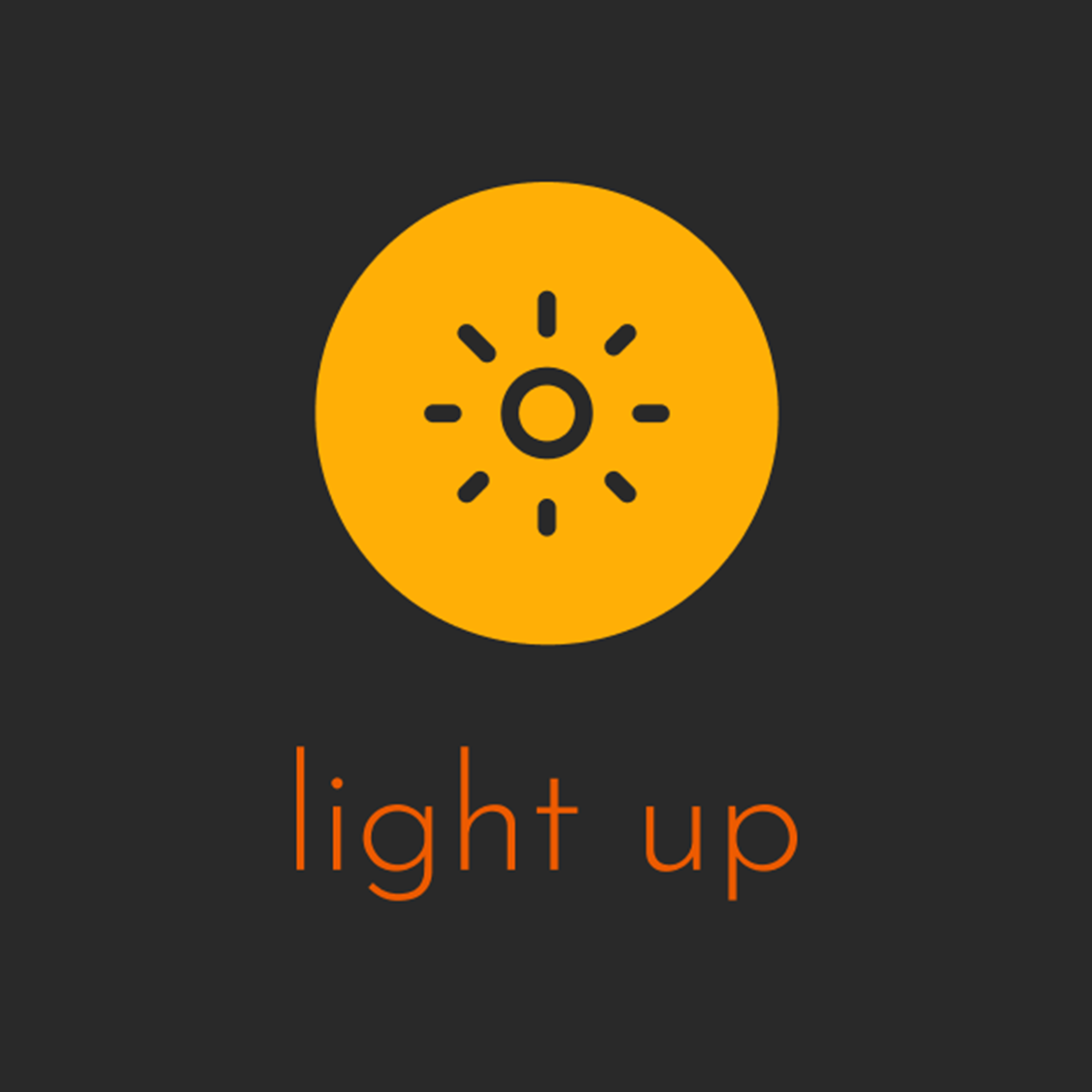 Biologische klok
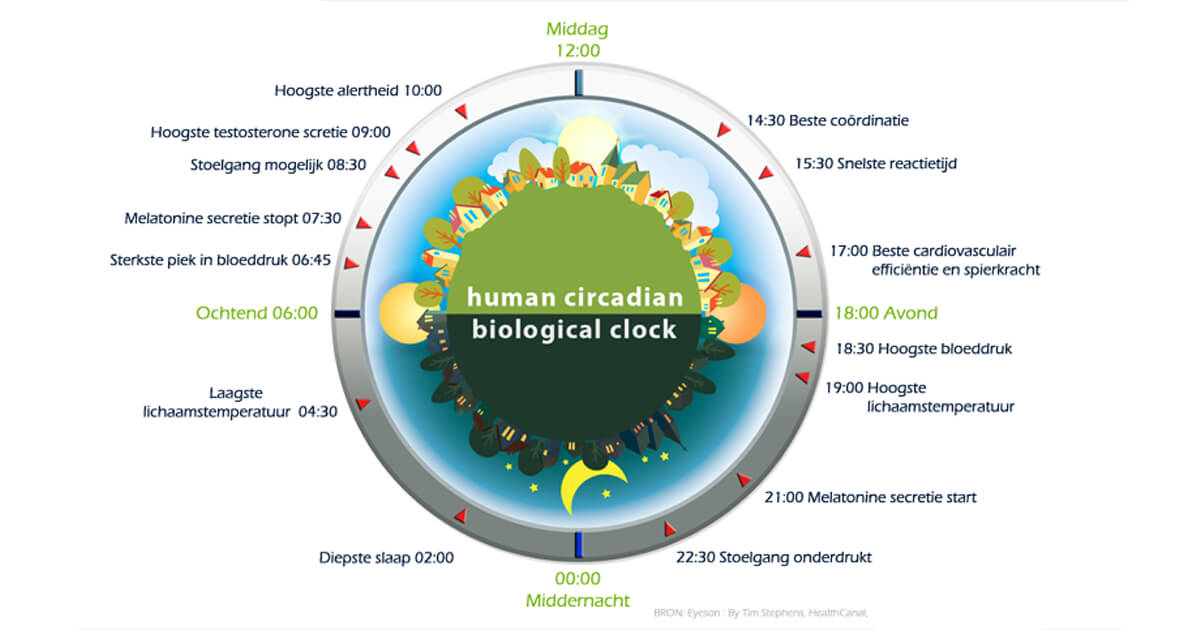 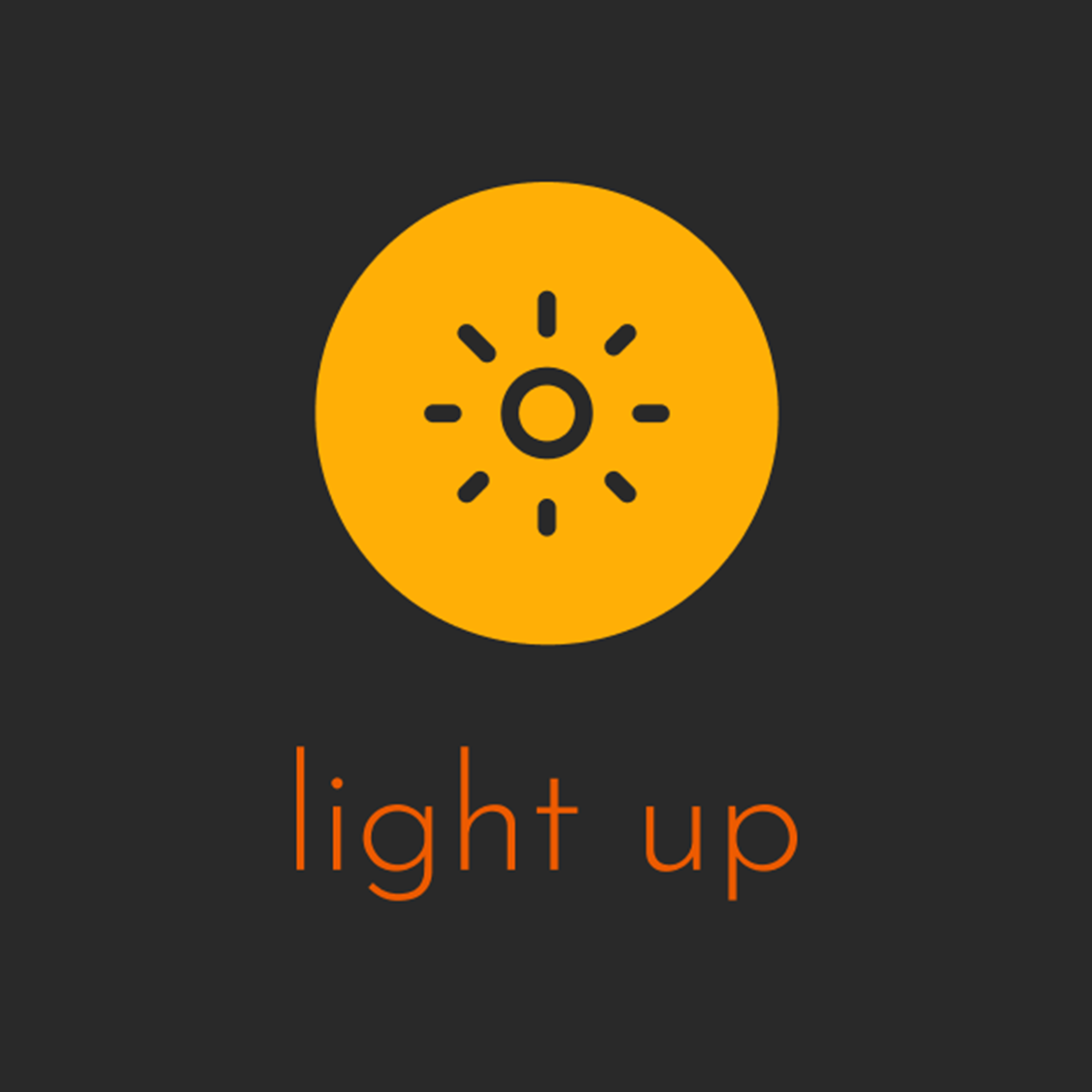 hormonen
Melatonine
Cortisol
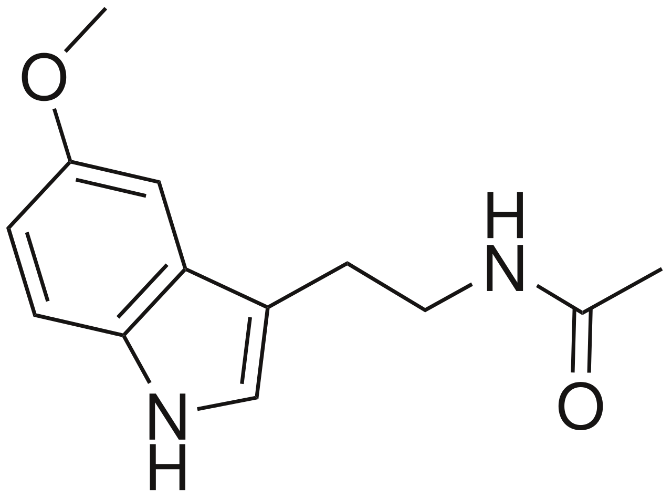 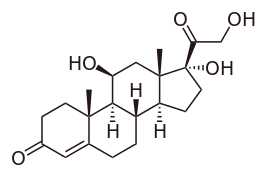 Afwering systeem
Slaap waak ritme
Vertering van voedsel
Afwering systeem
Slaap waak ritme
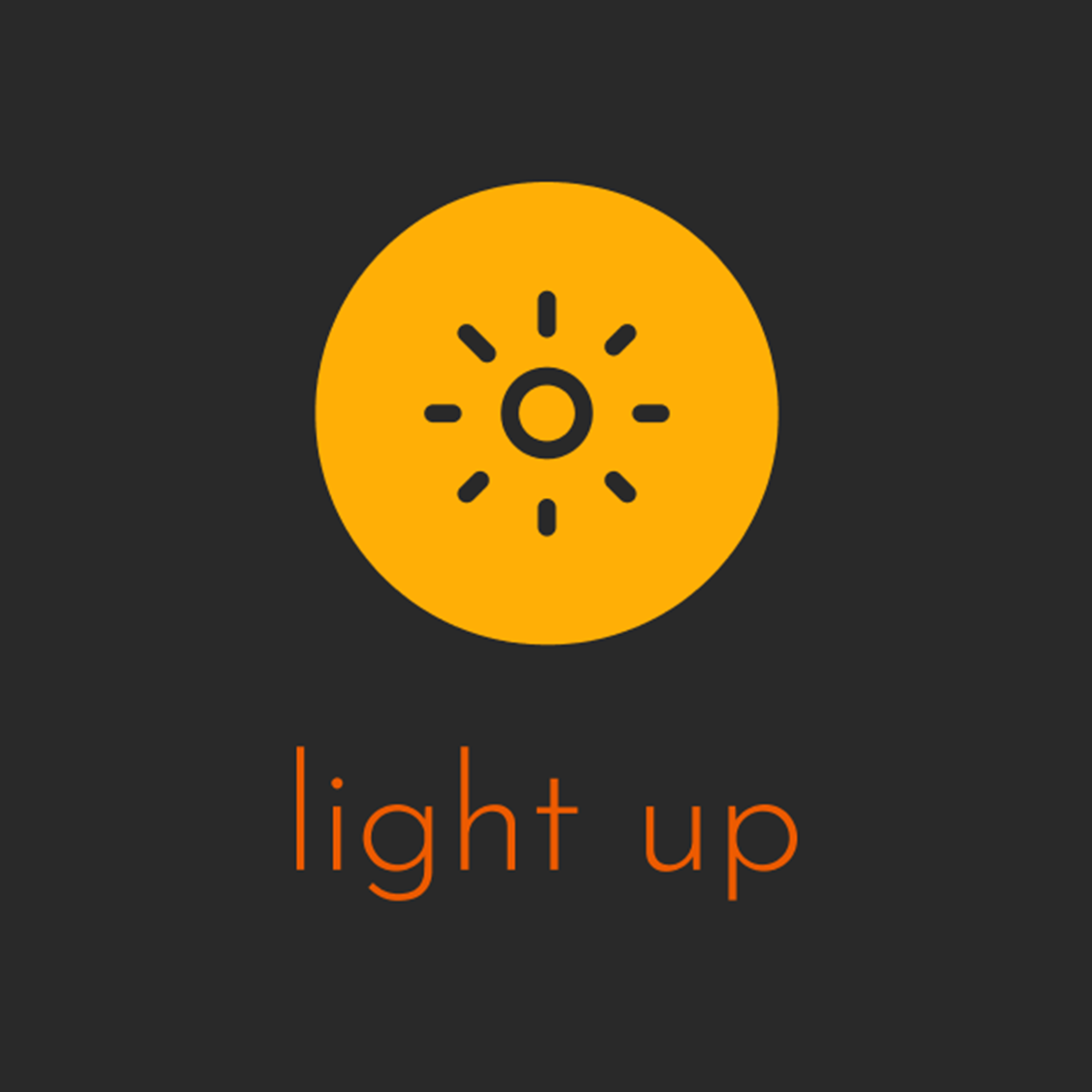 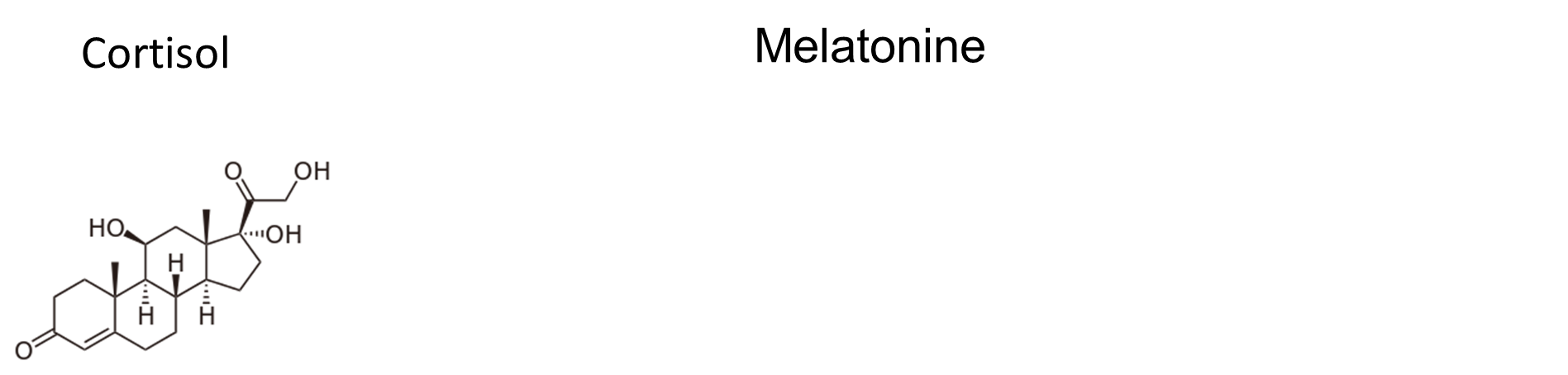 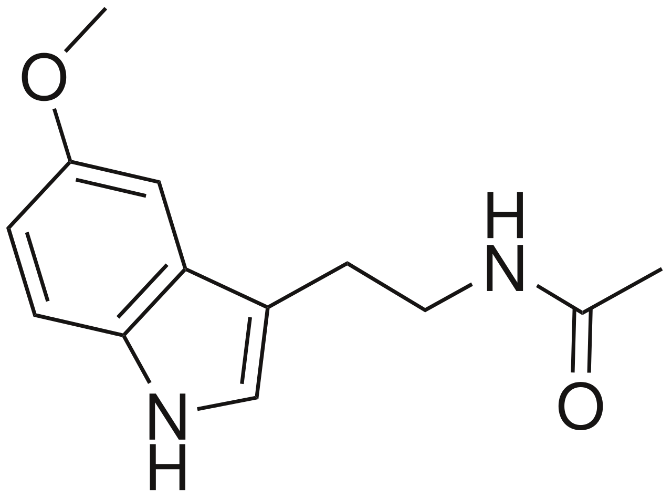 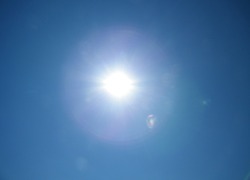 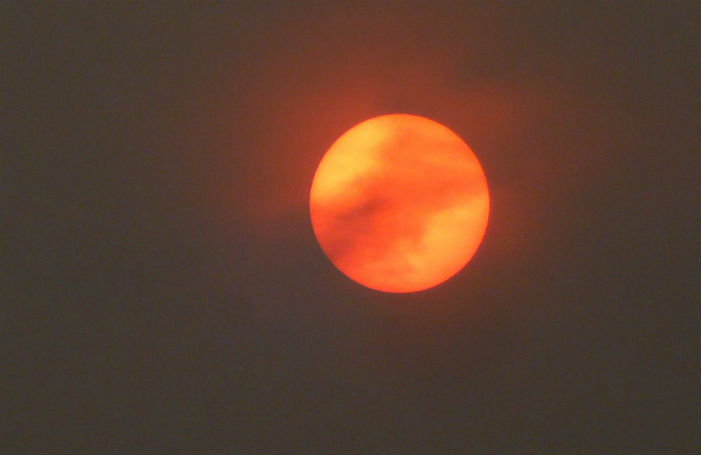 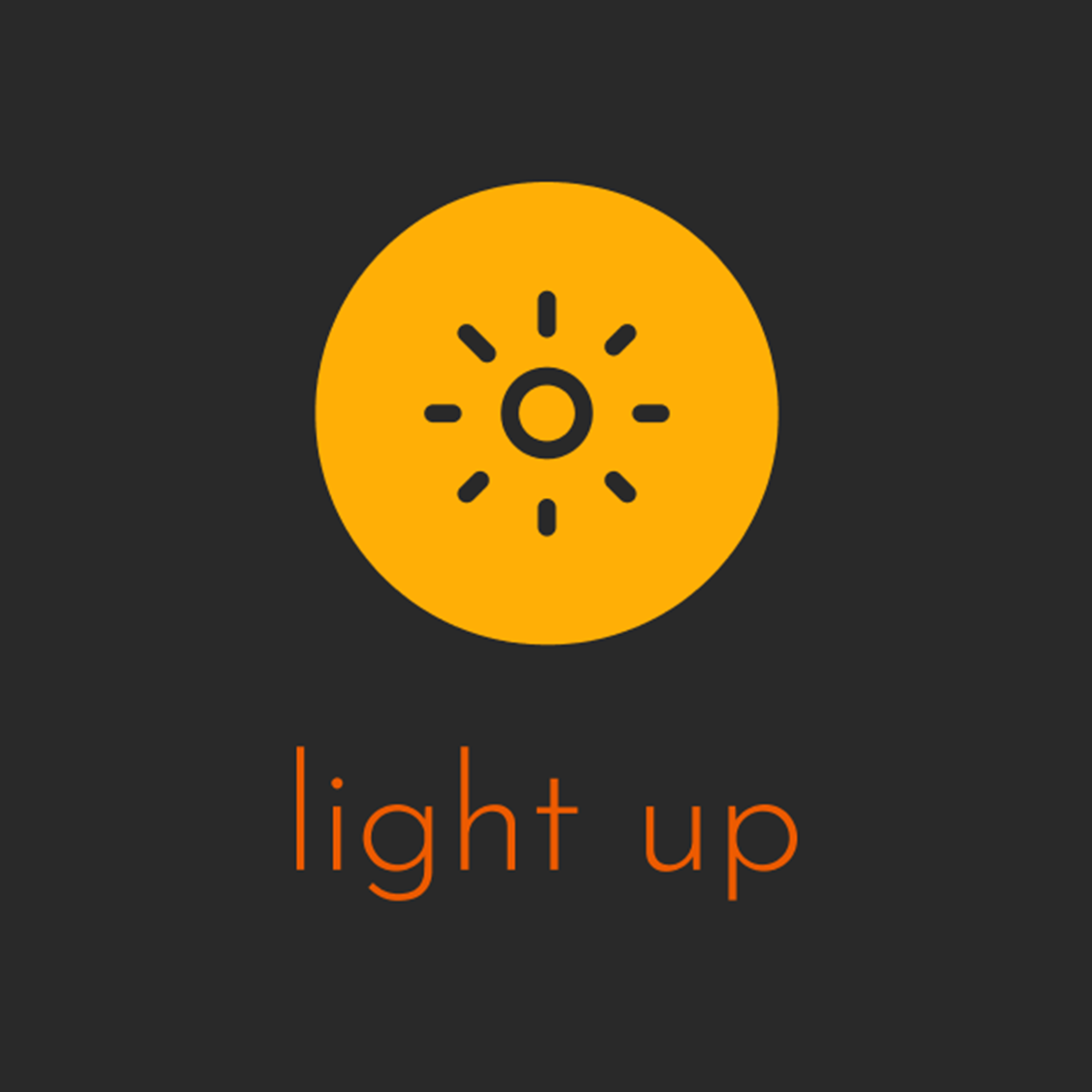 Telefoon
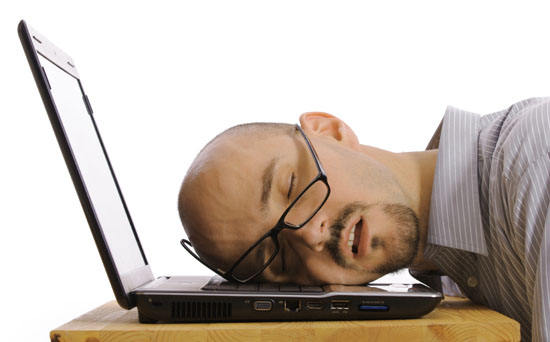 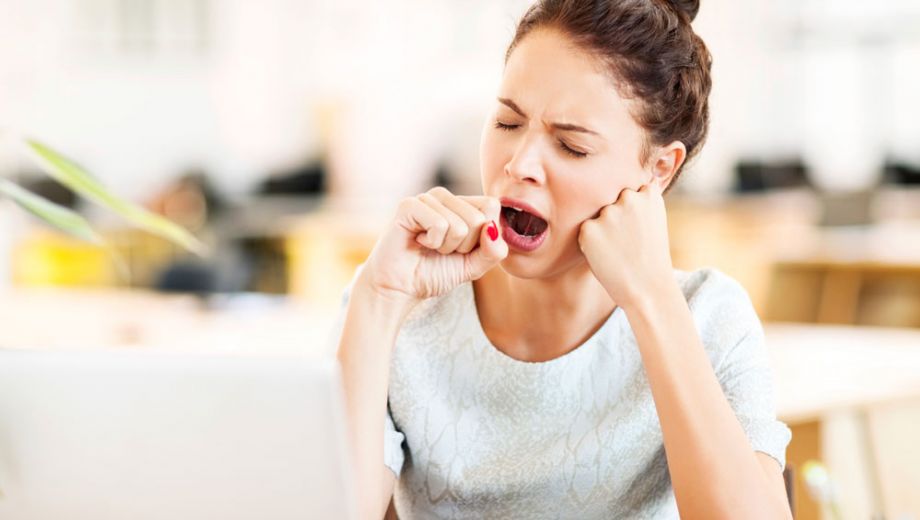 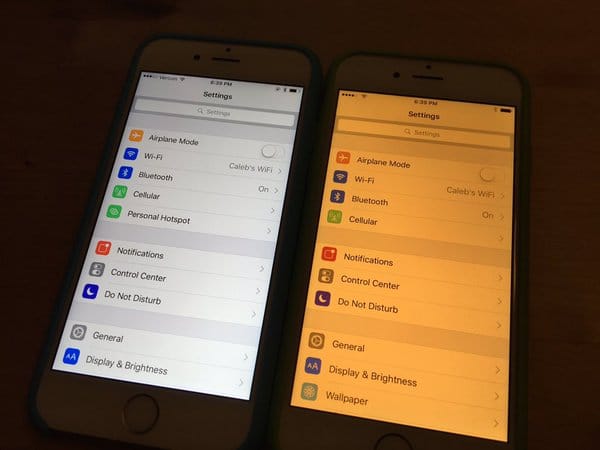 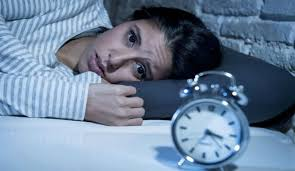 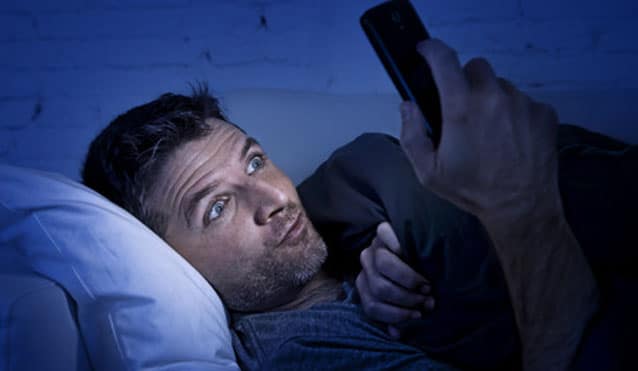 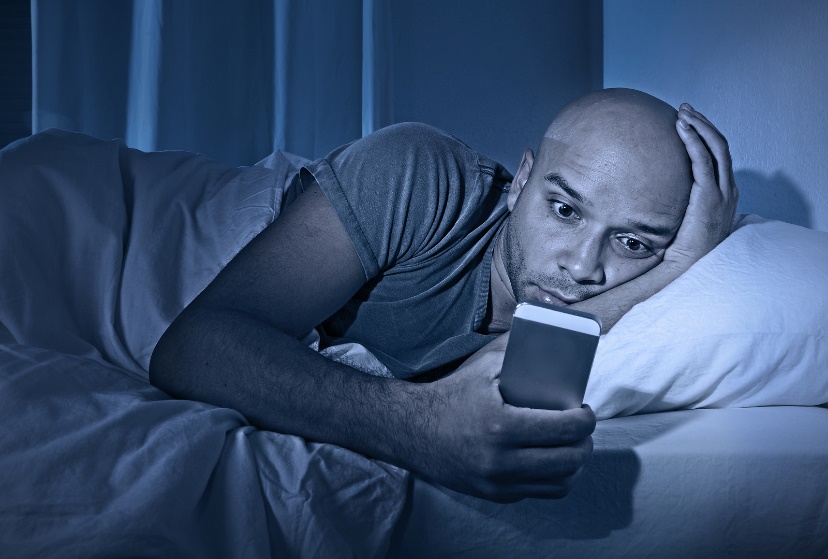 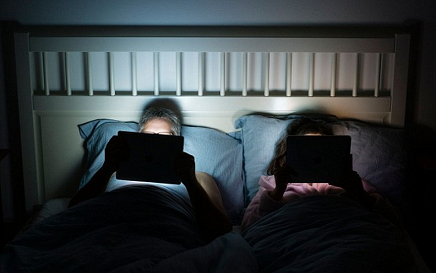 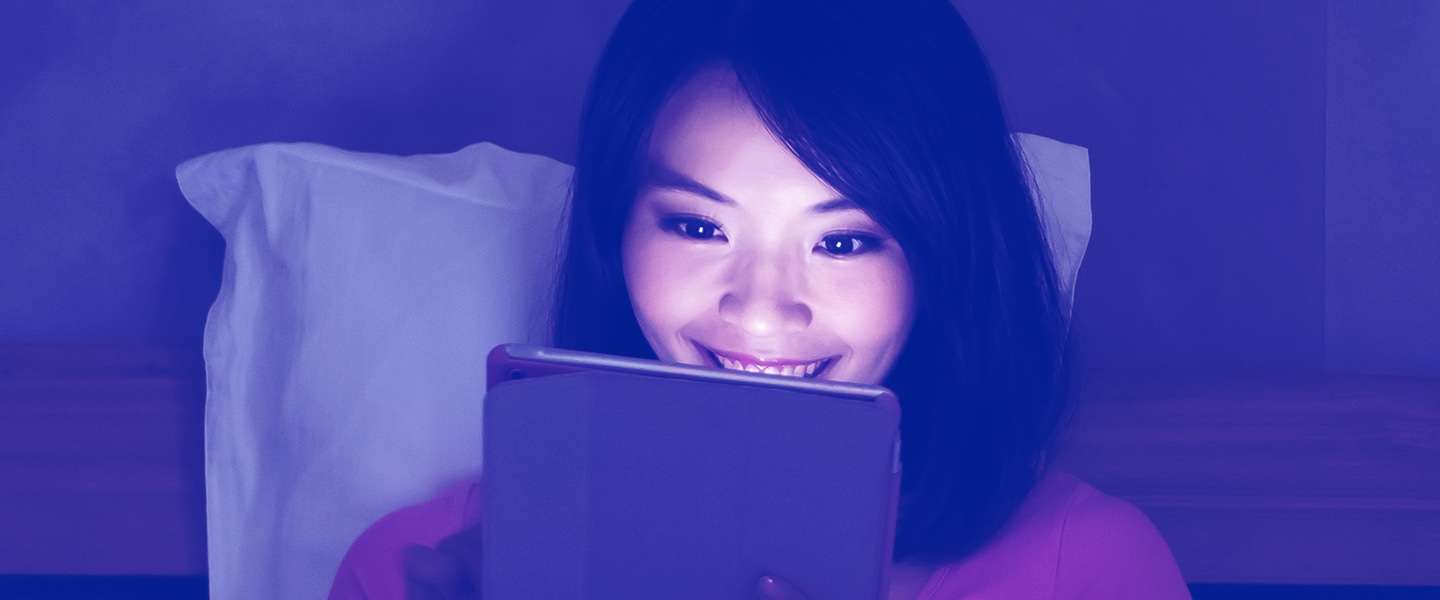 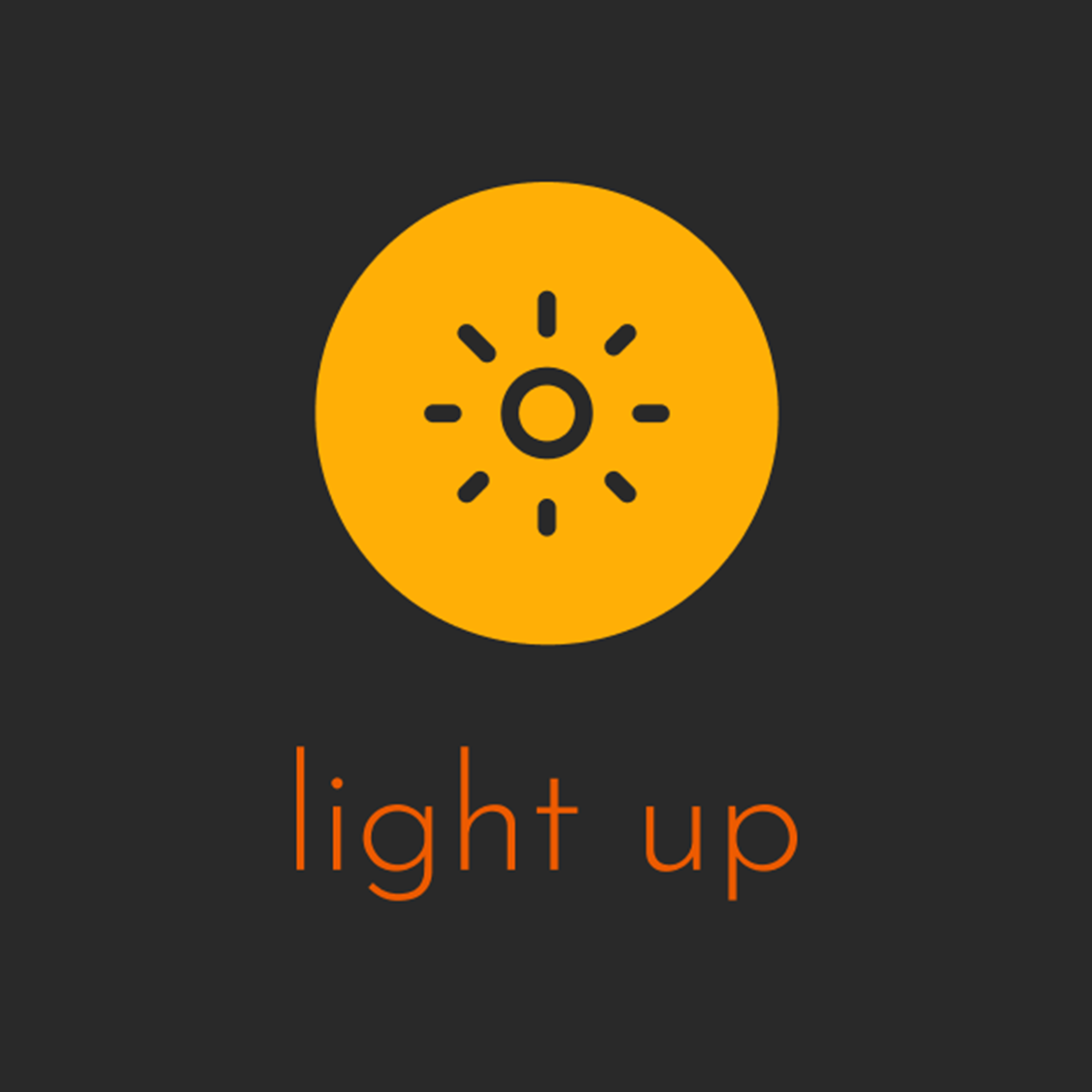 Licht wekker philips
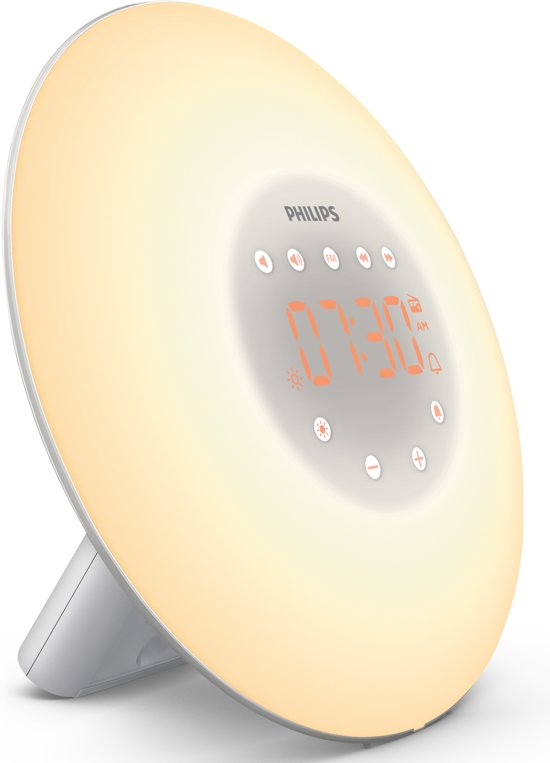 Pluspunten Door de zonsopgang simulatie word je op een natuurlijke manier en energieker wakker

Pluspunten Bedlampje met 10 lichtsterktes

Pluspunten Word wakker met je favoriete radiozender, dankzij de FM-tuner
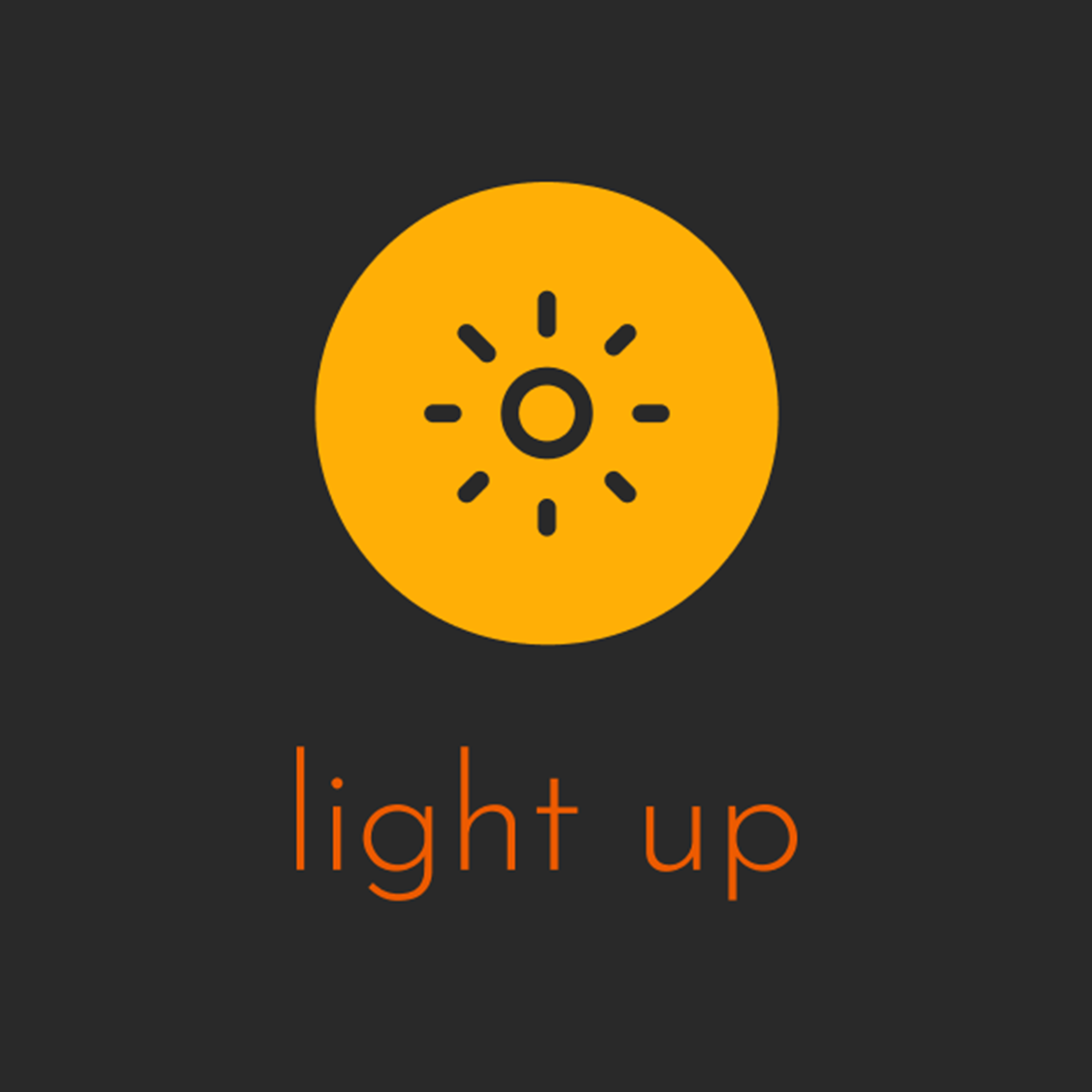 Ideeën
Tijd instellen net als een wekker 

Opgang / ondergang 	tijd verstelbaar

Bestuurbaar via telefoon

Gevoel van een slaapmasker
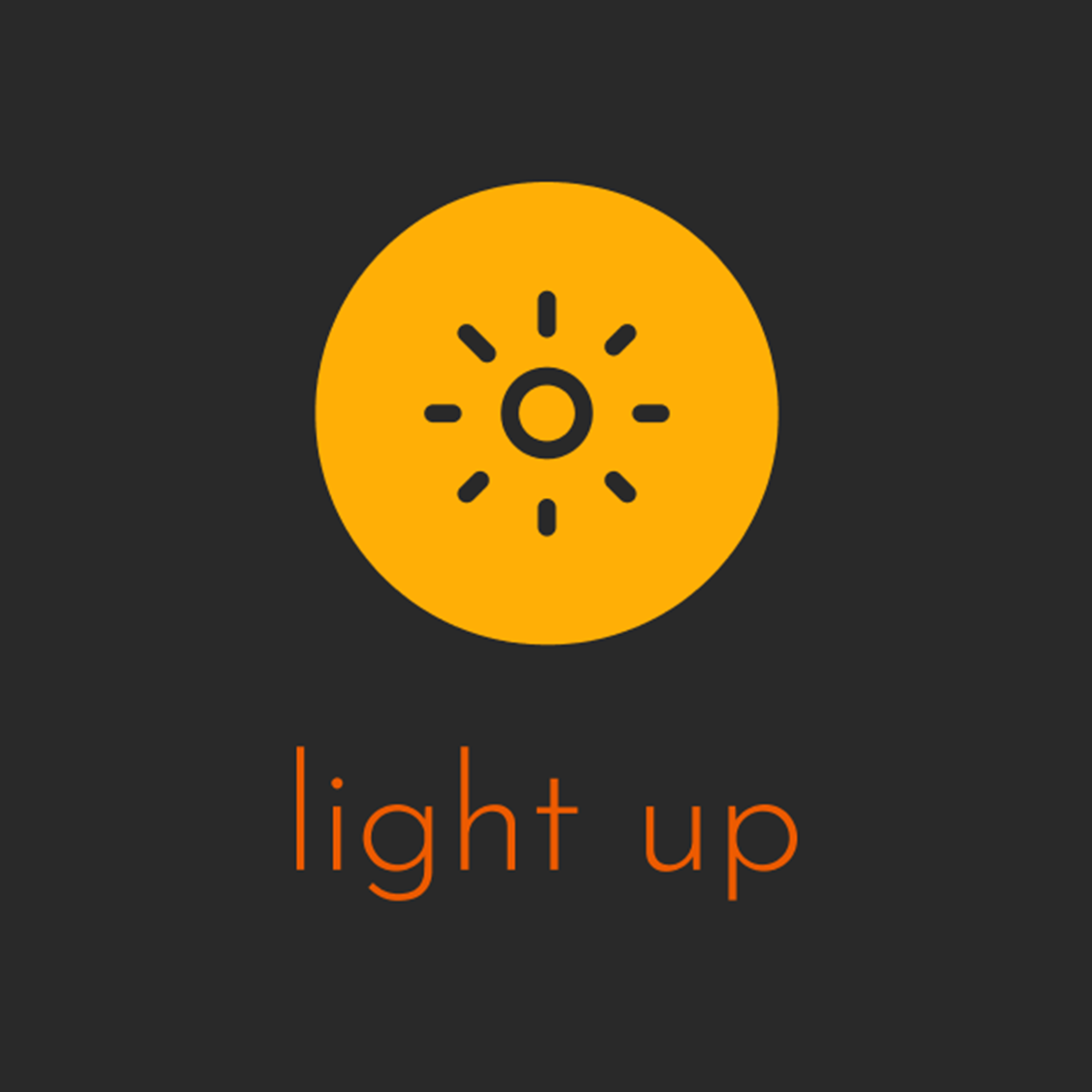 Schetsen
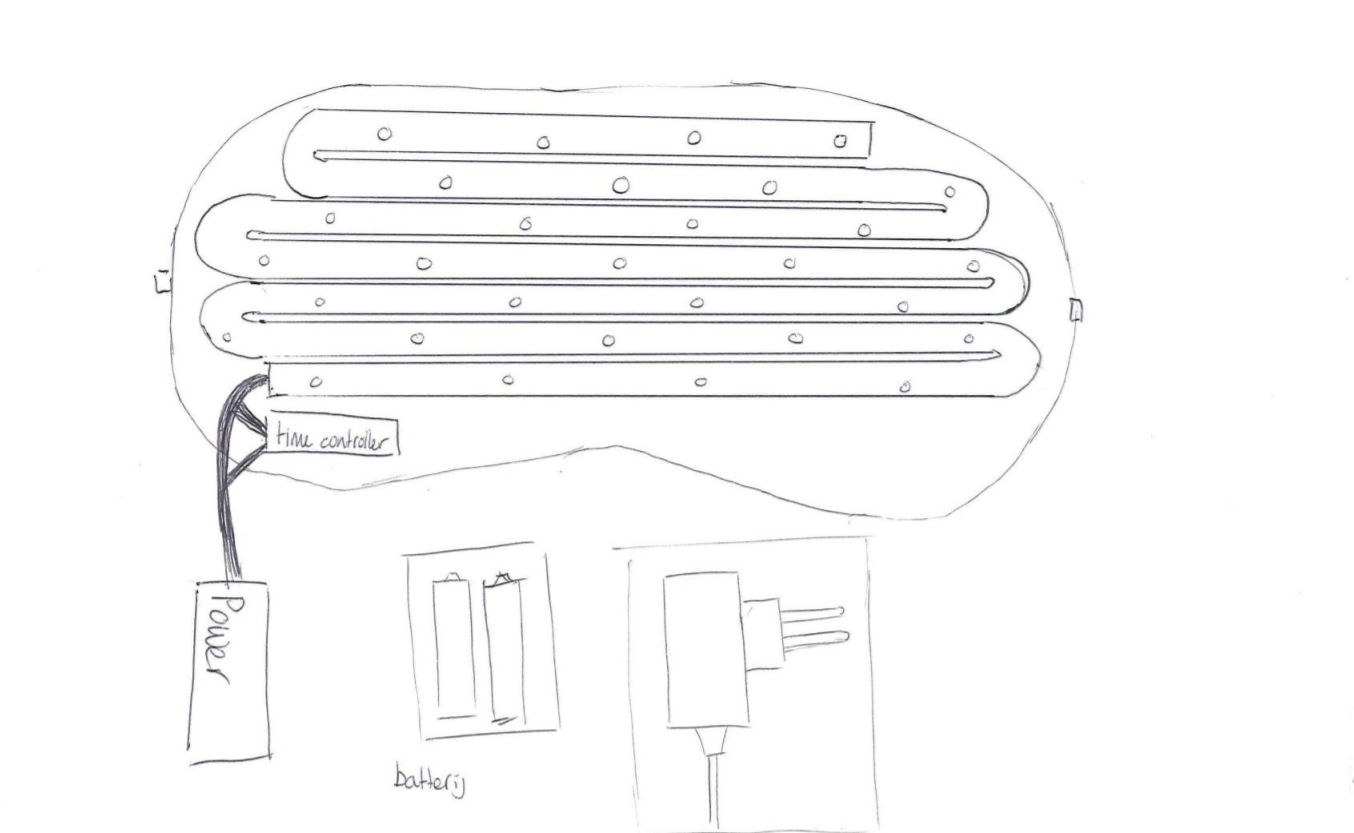 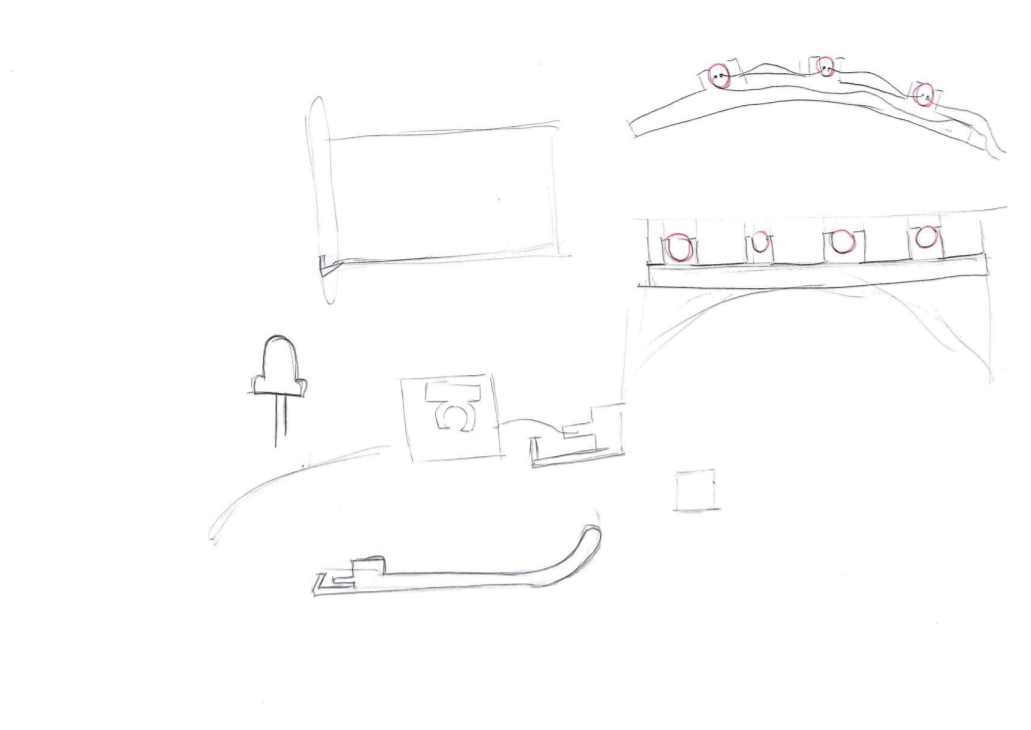 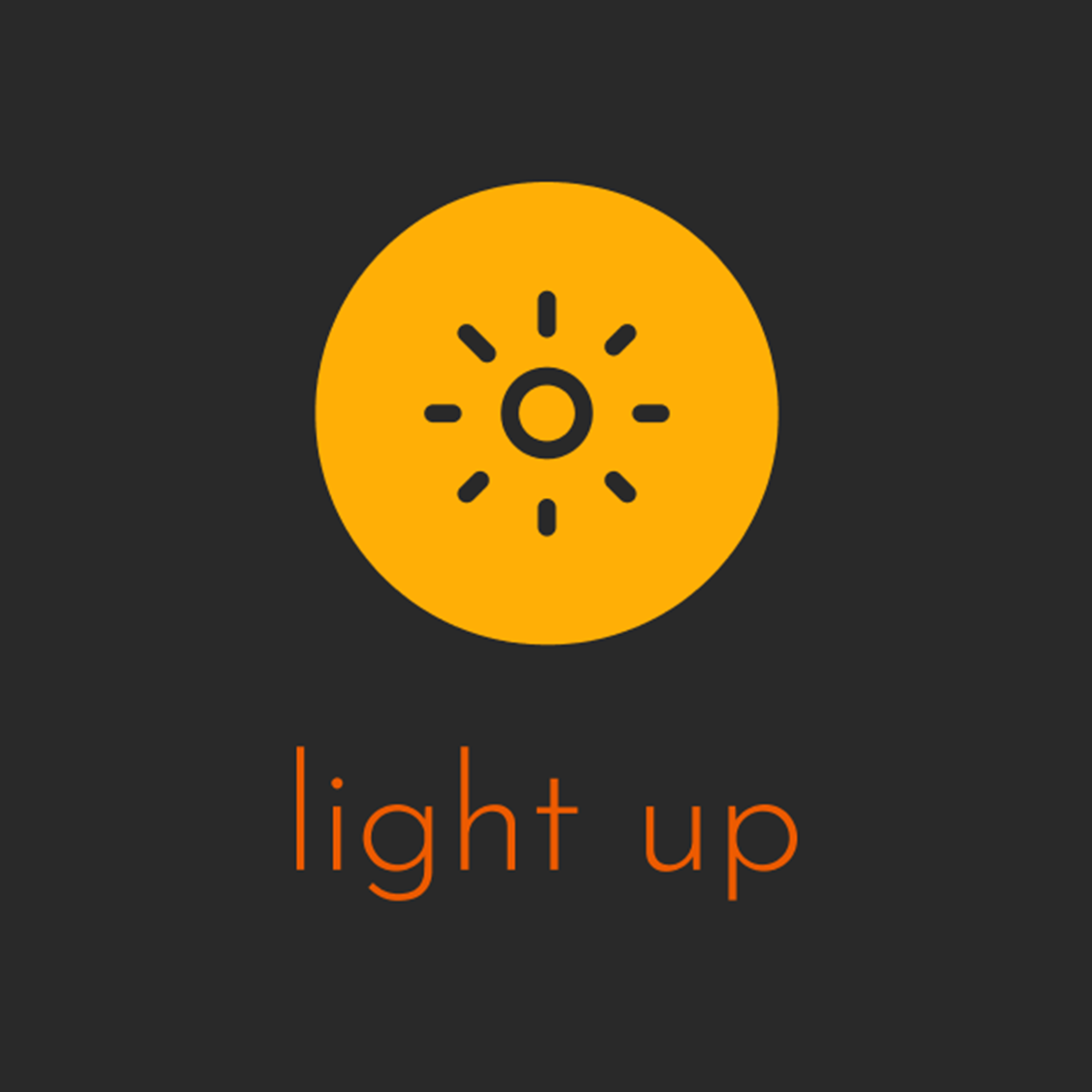 keuzen
Met lossen Letjes werken in plaats van een led strip
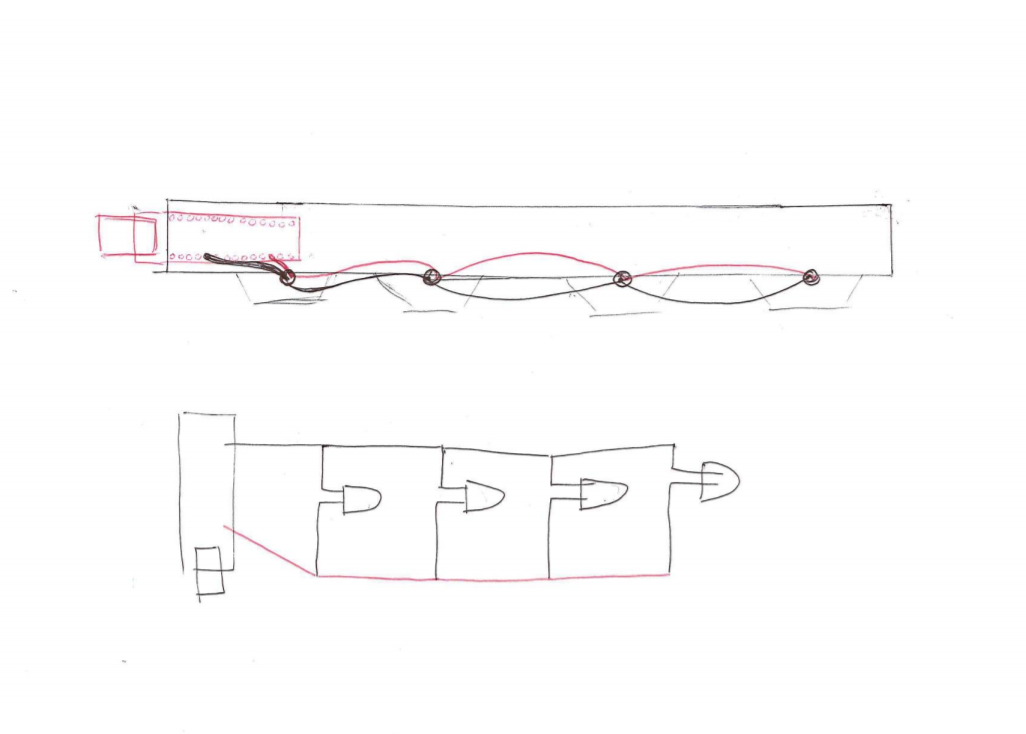 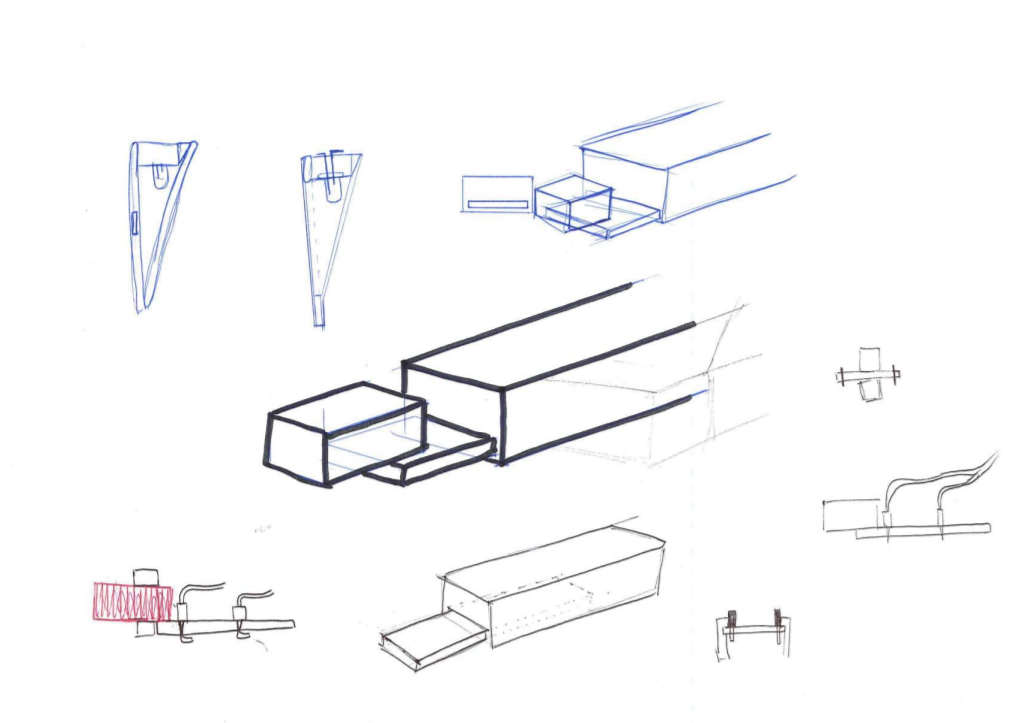 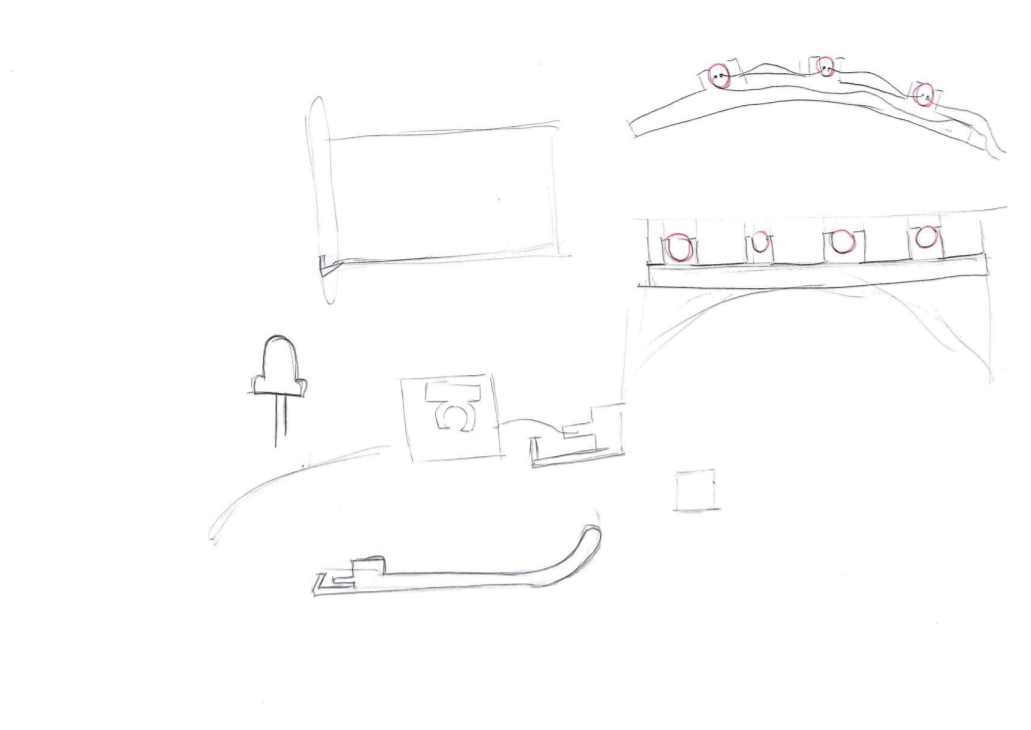 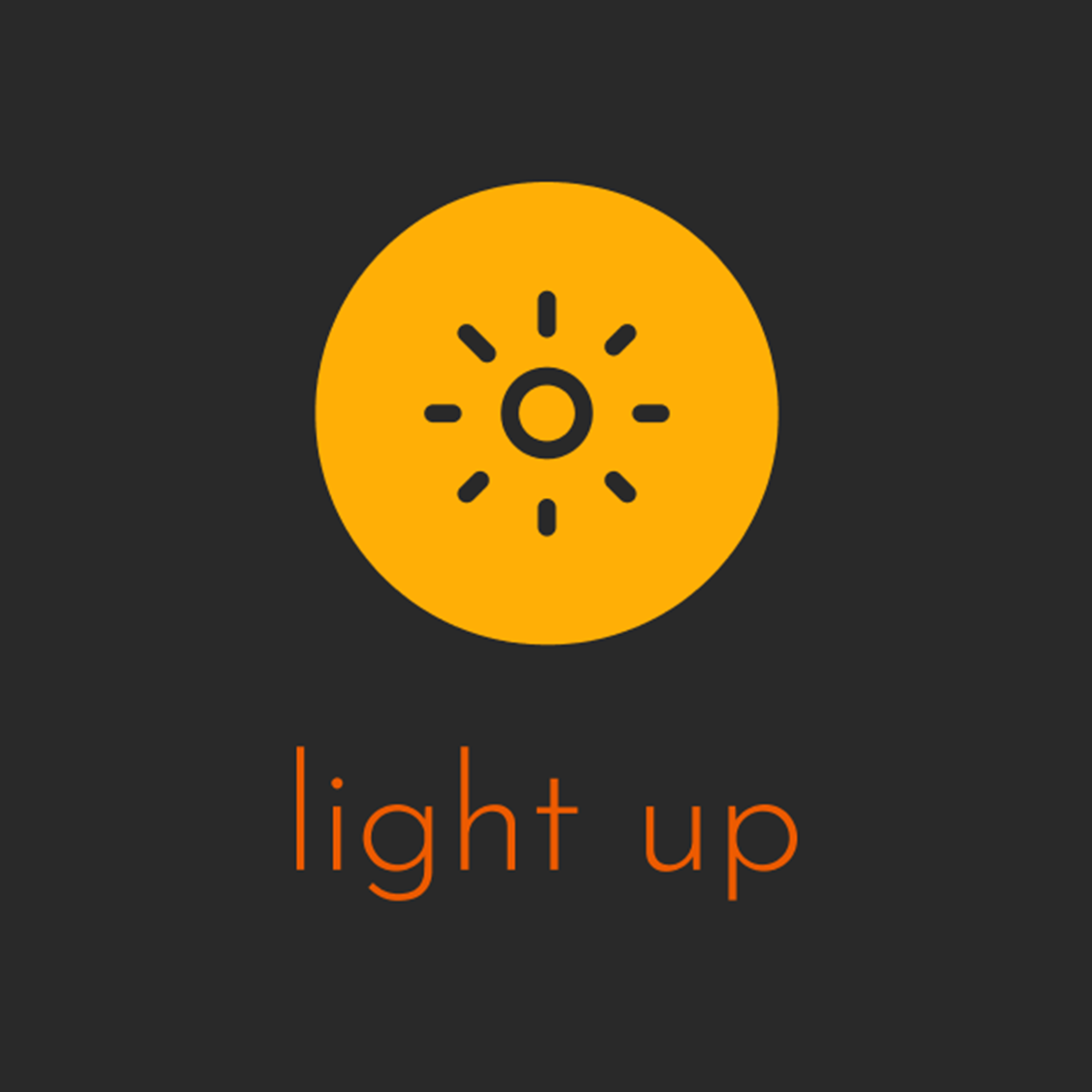 Lagen
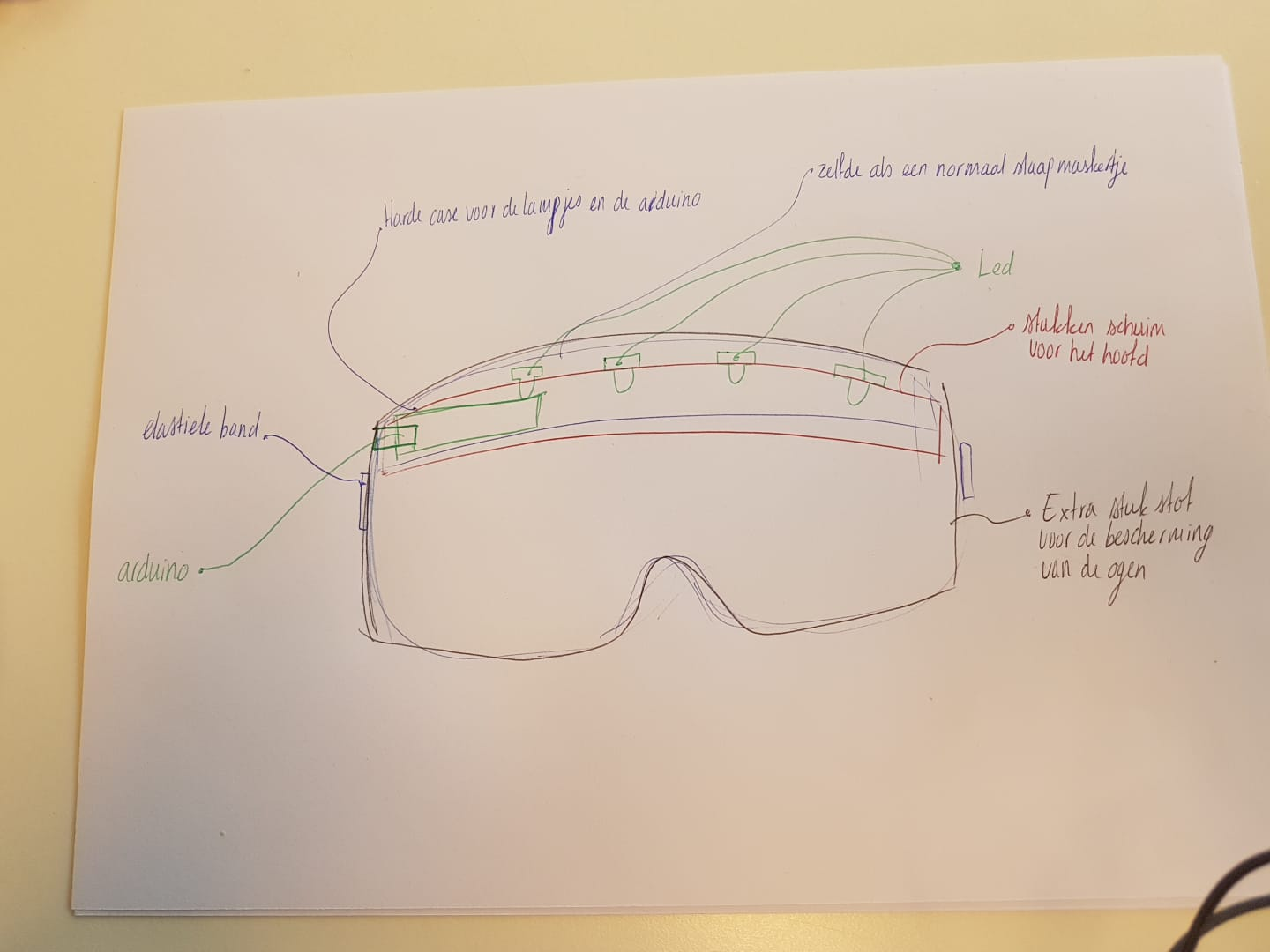 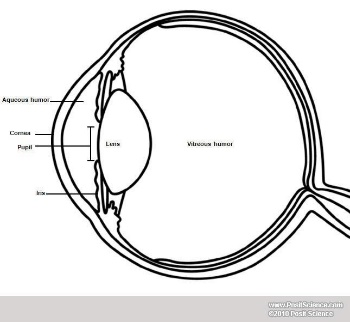 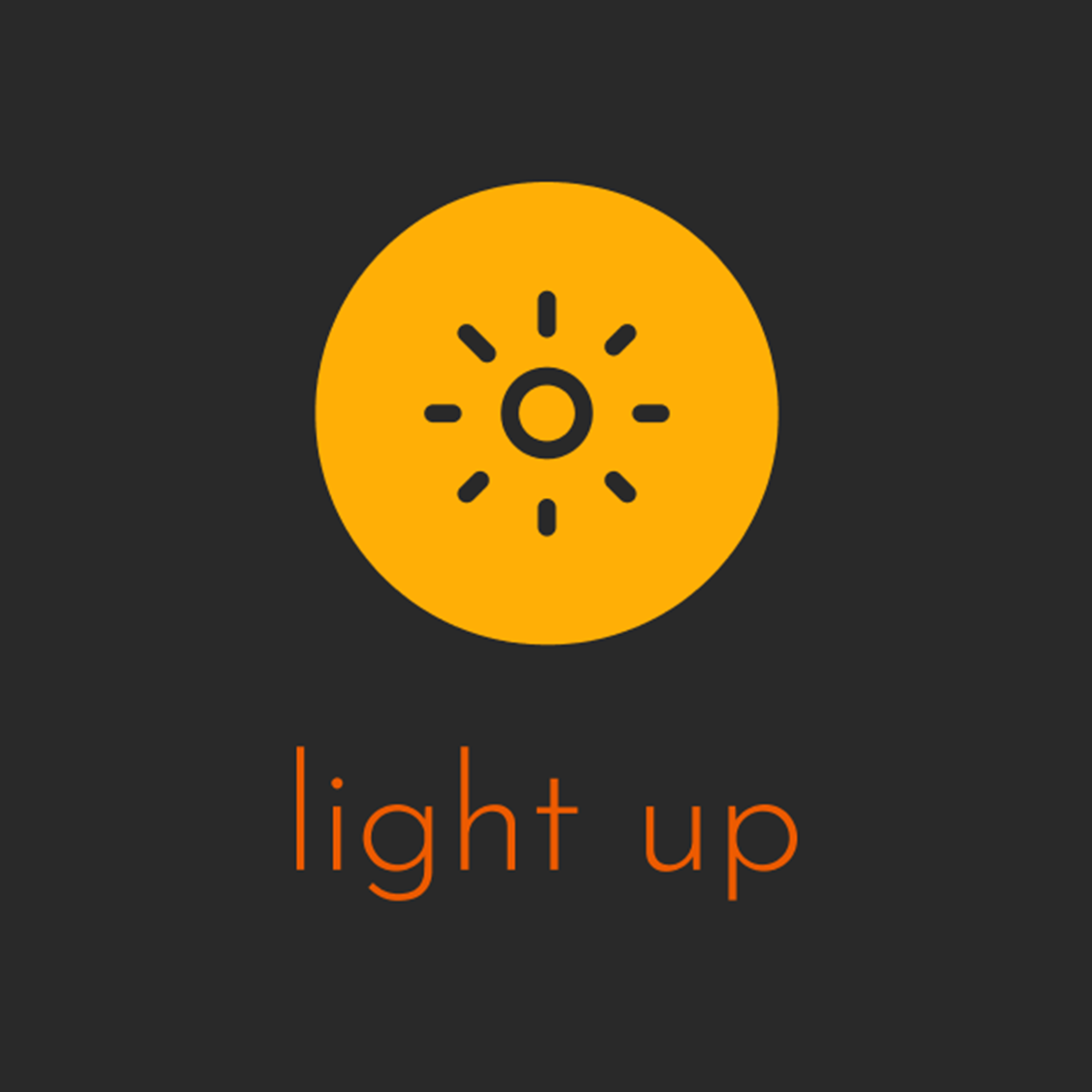 CAD tekening
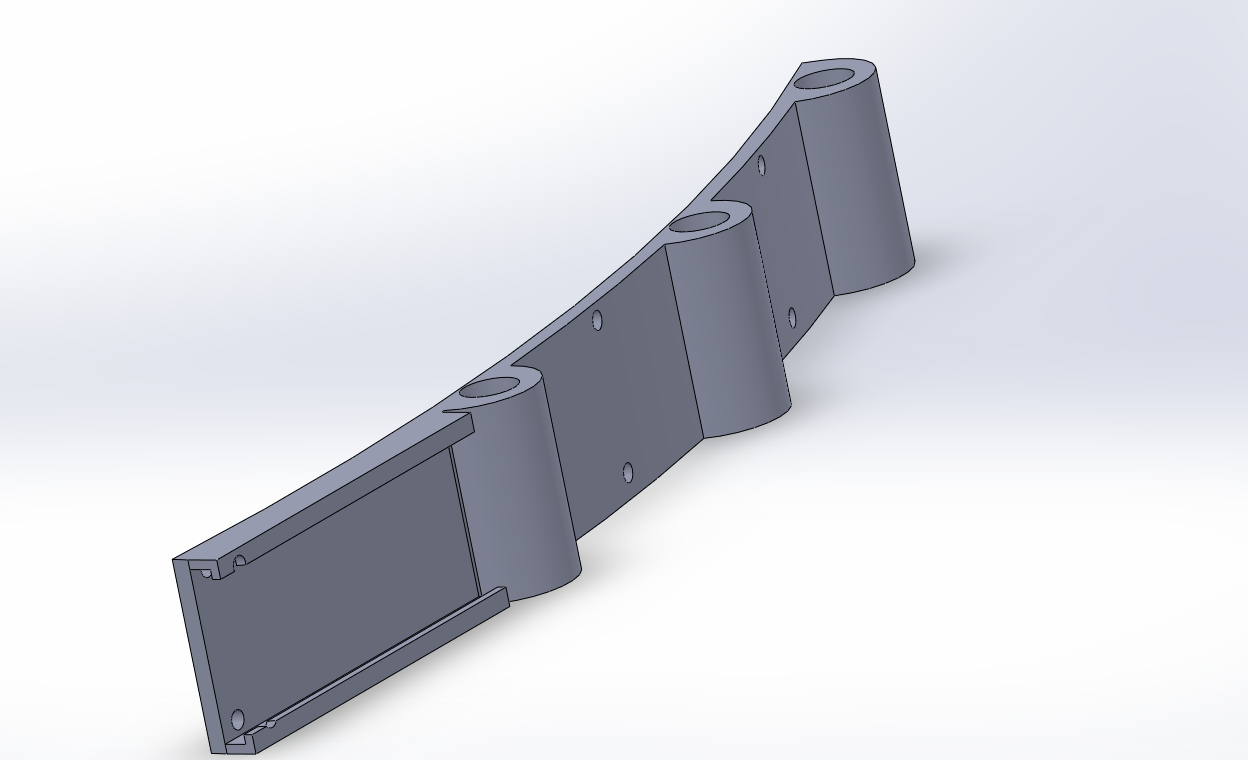 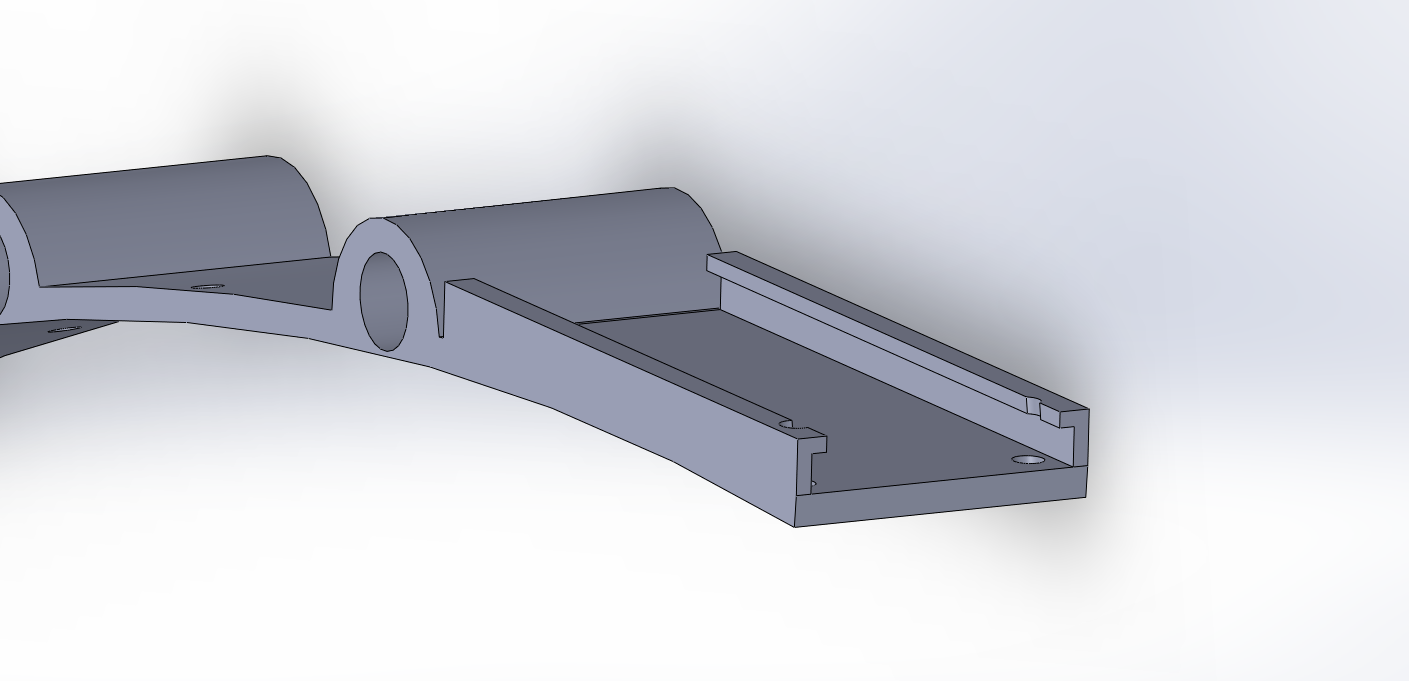 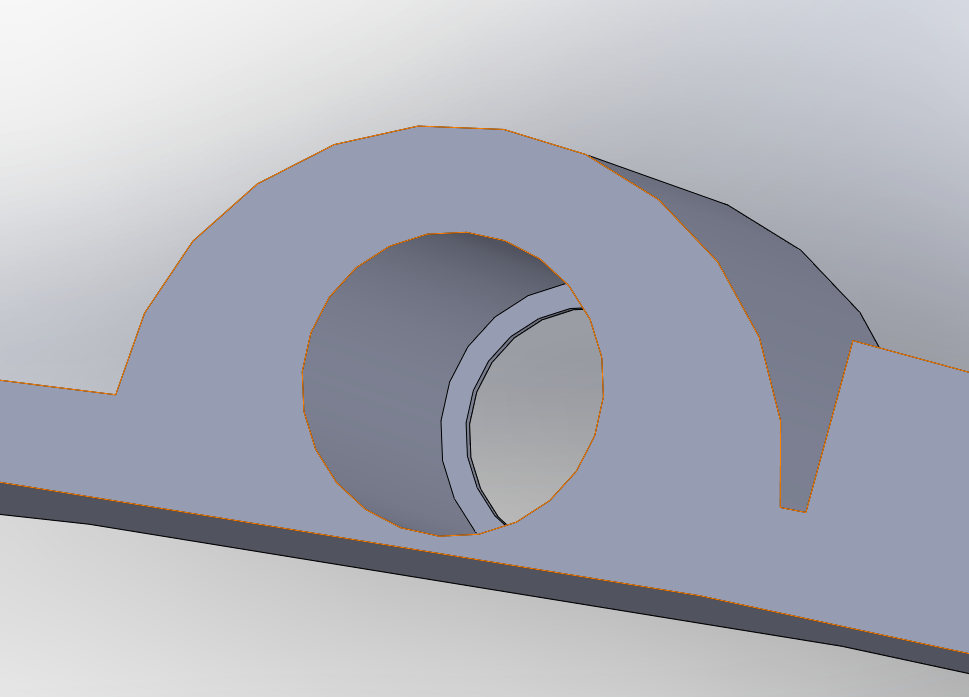 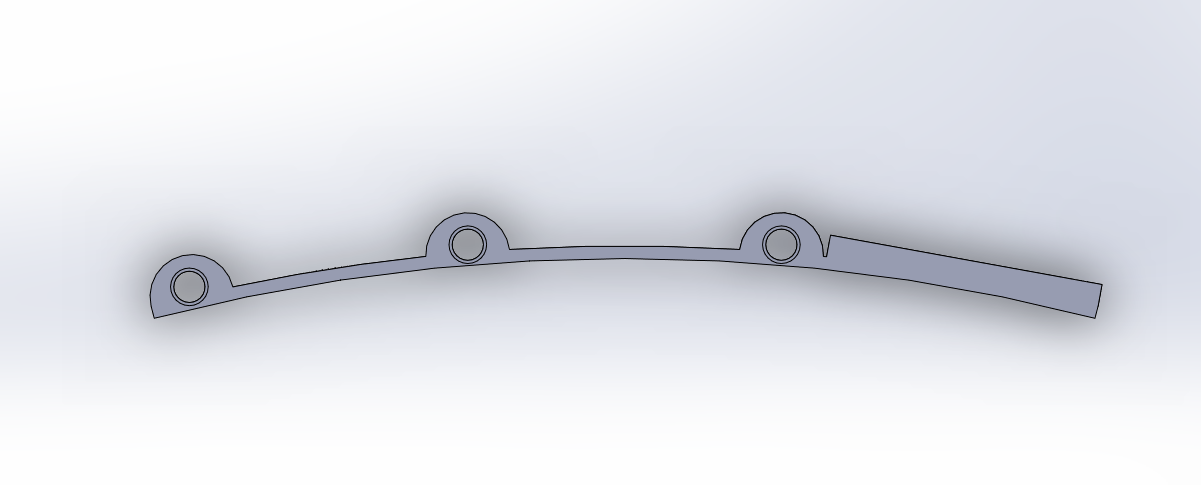 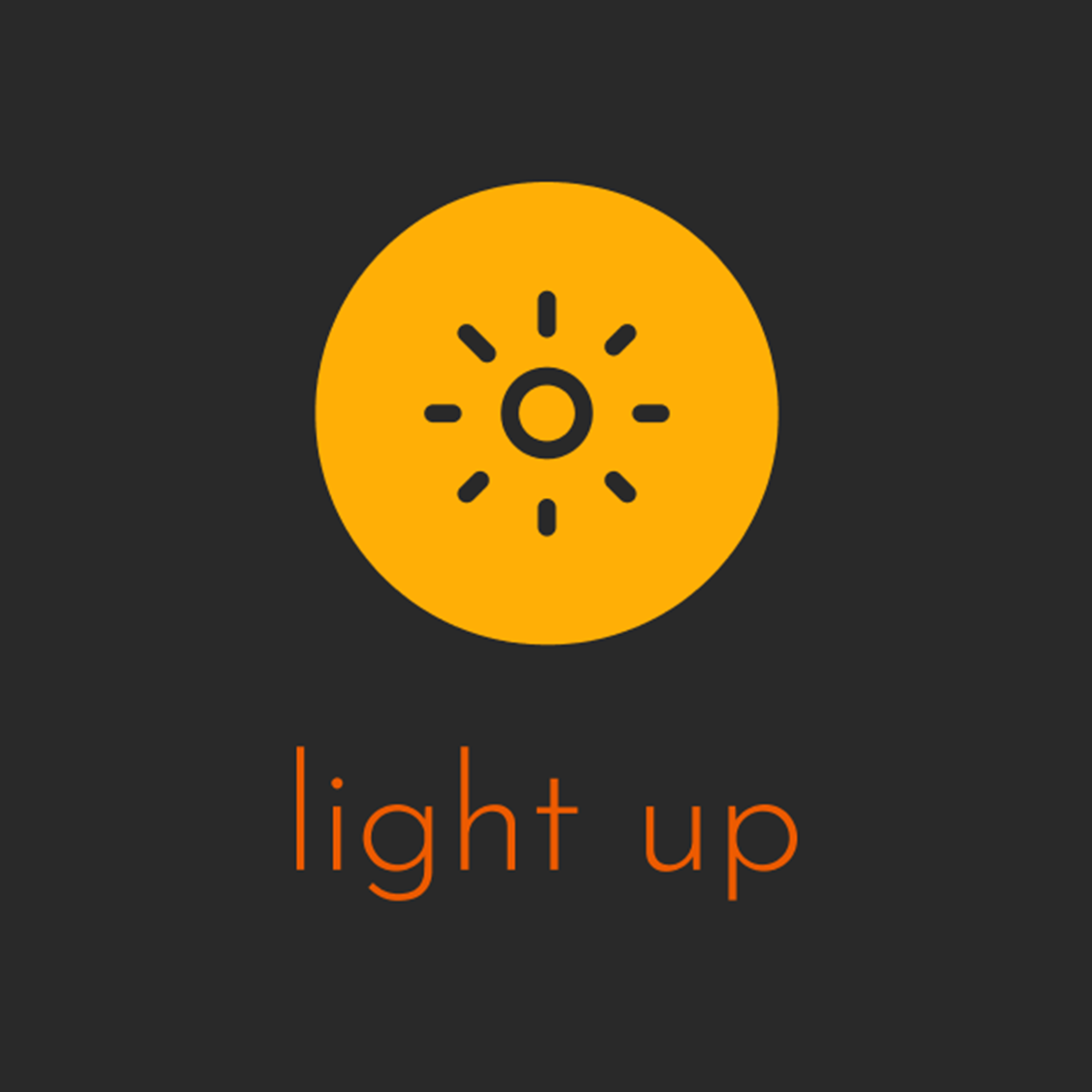 Prototype
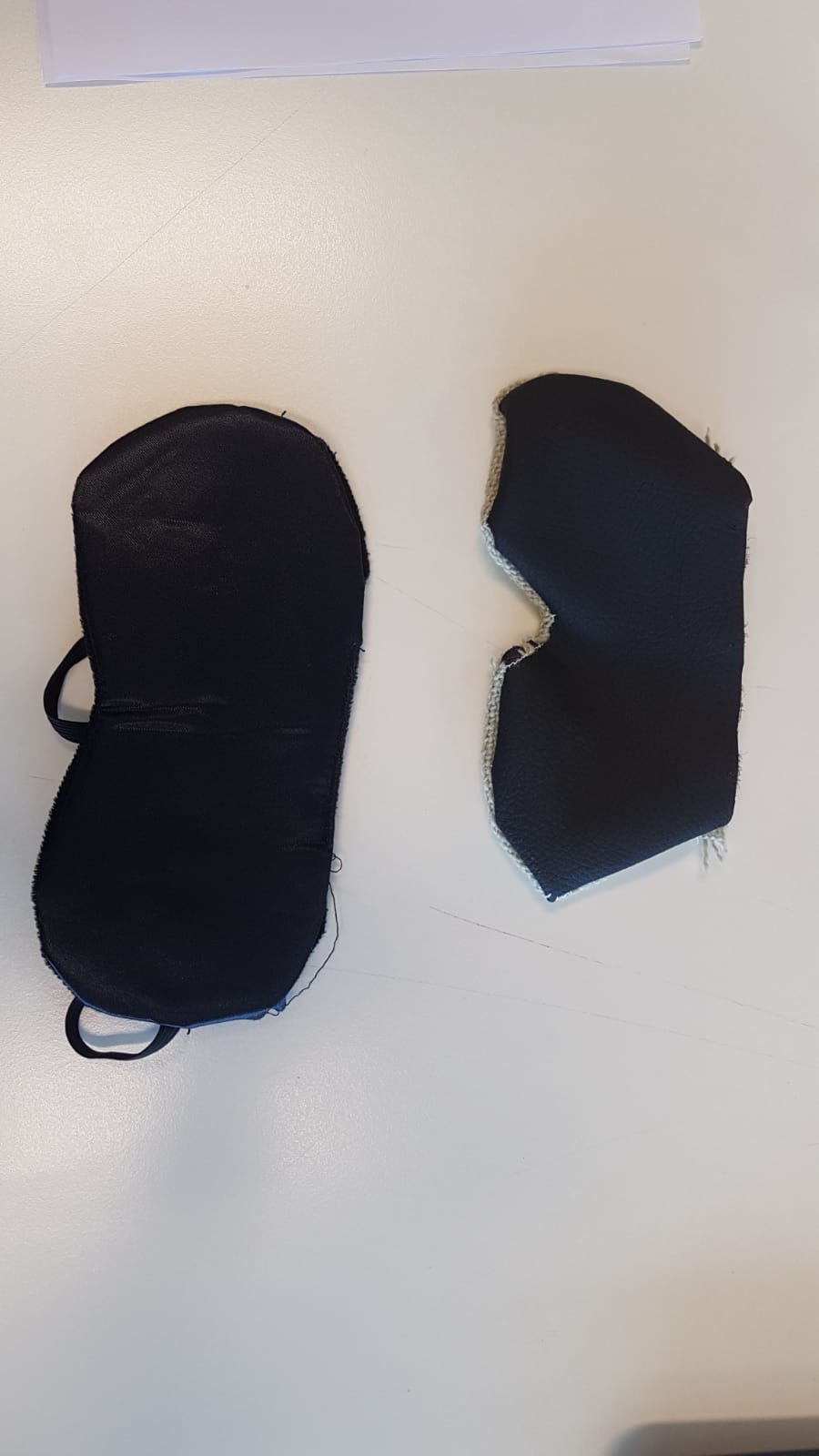 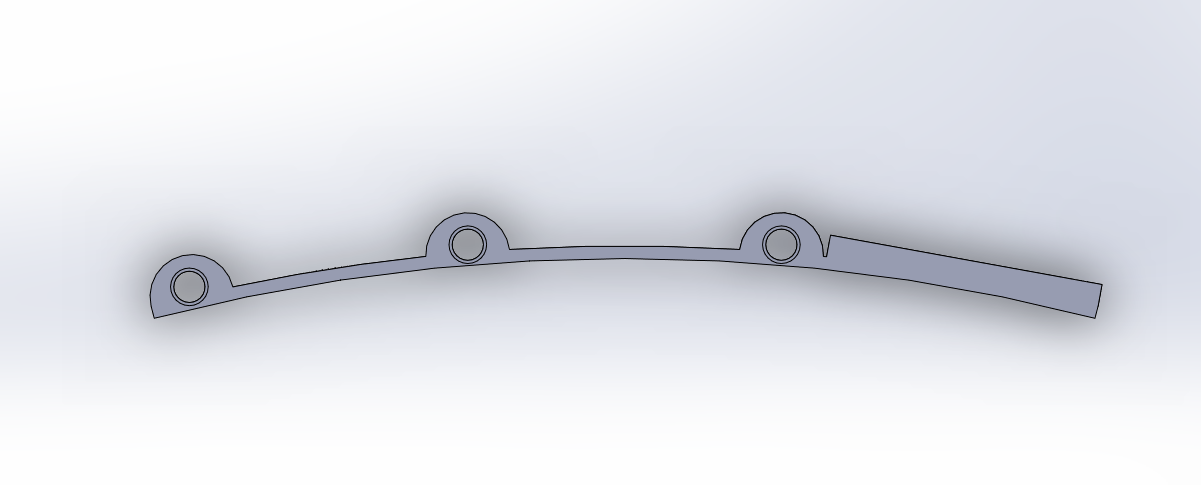 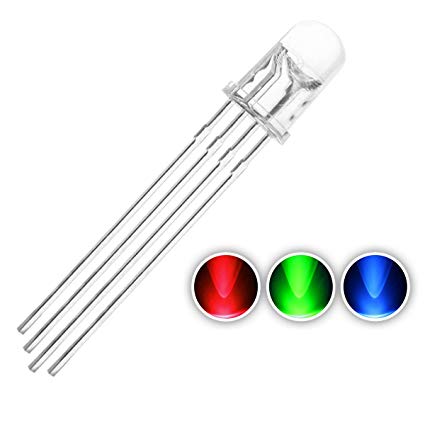 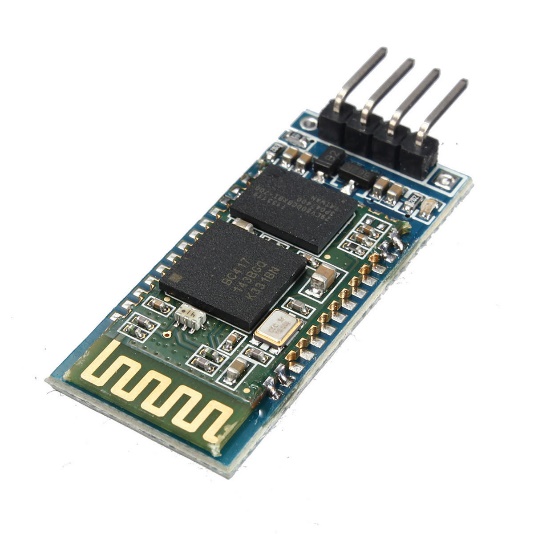 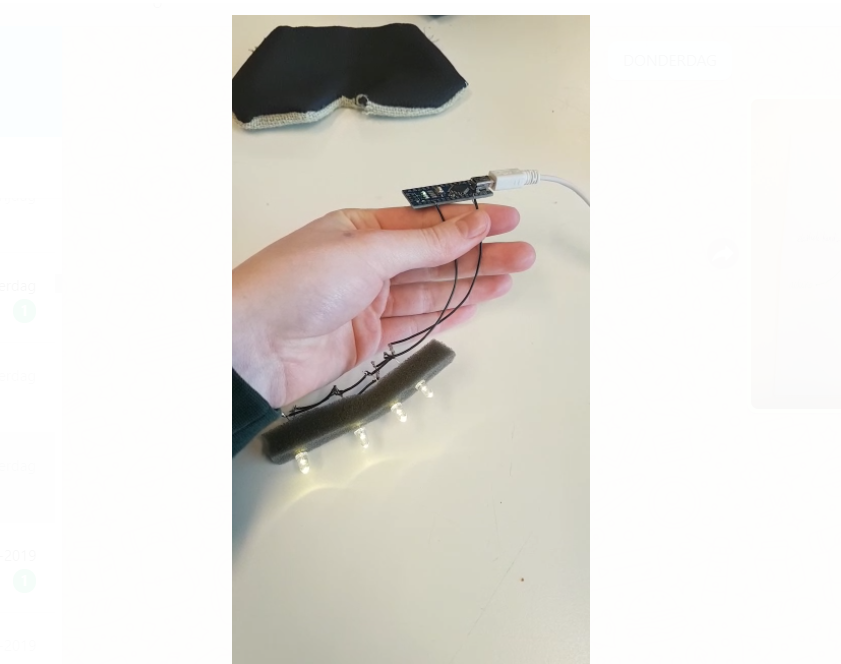 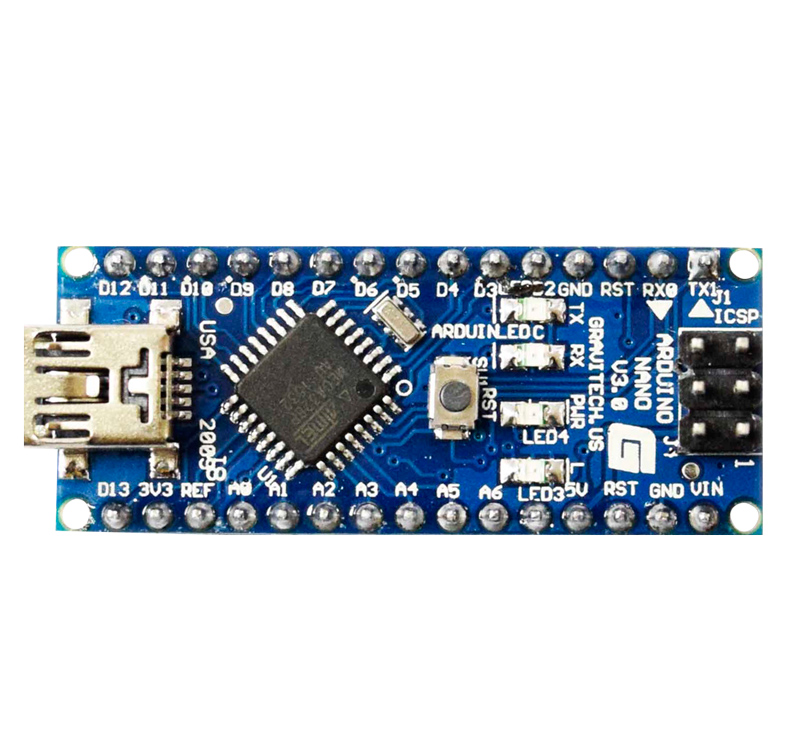